AI for Adaptive Curriculum

Emma Brunskill
Assistant Professor, Stanford University, CS Dept.
With thanks to Tong Mu & Shayan Doroudi for slides
Average Person* Held 11.7 Jobs Over 30 Years
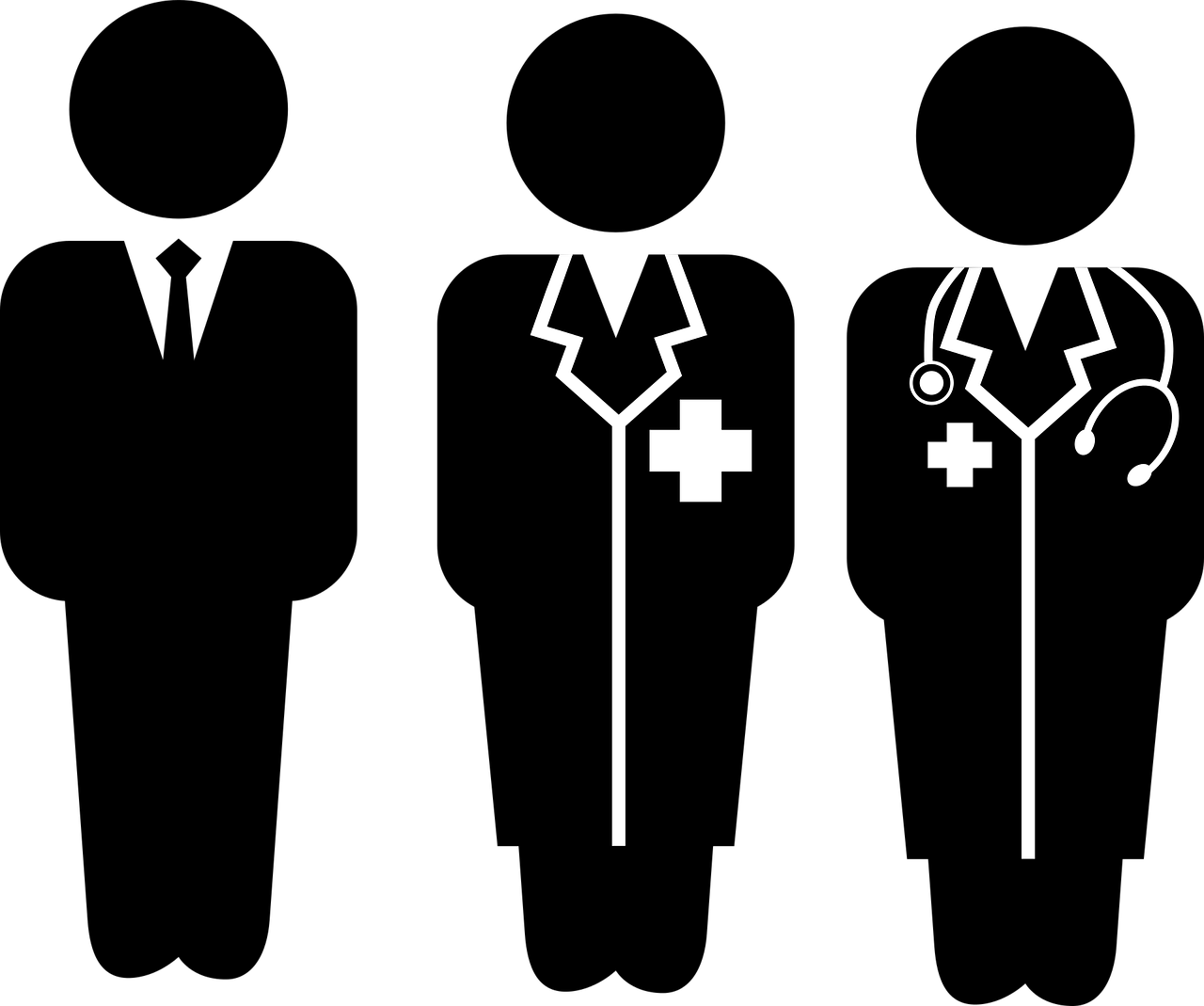 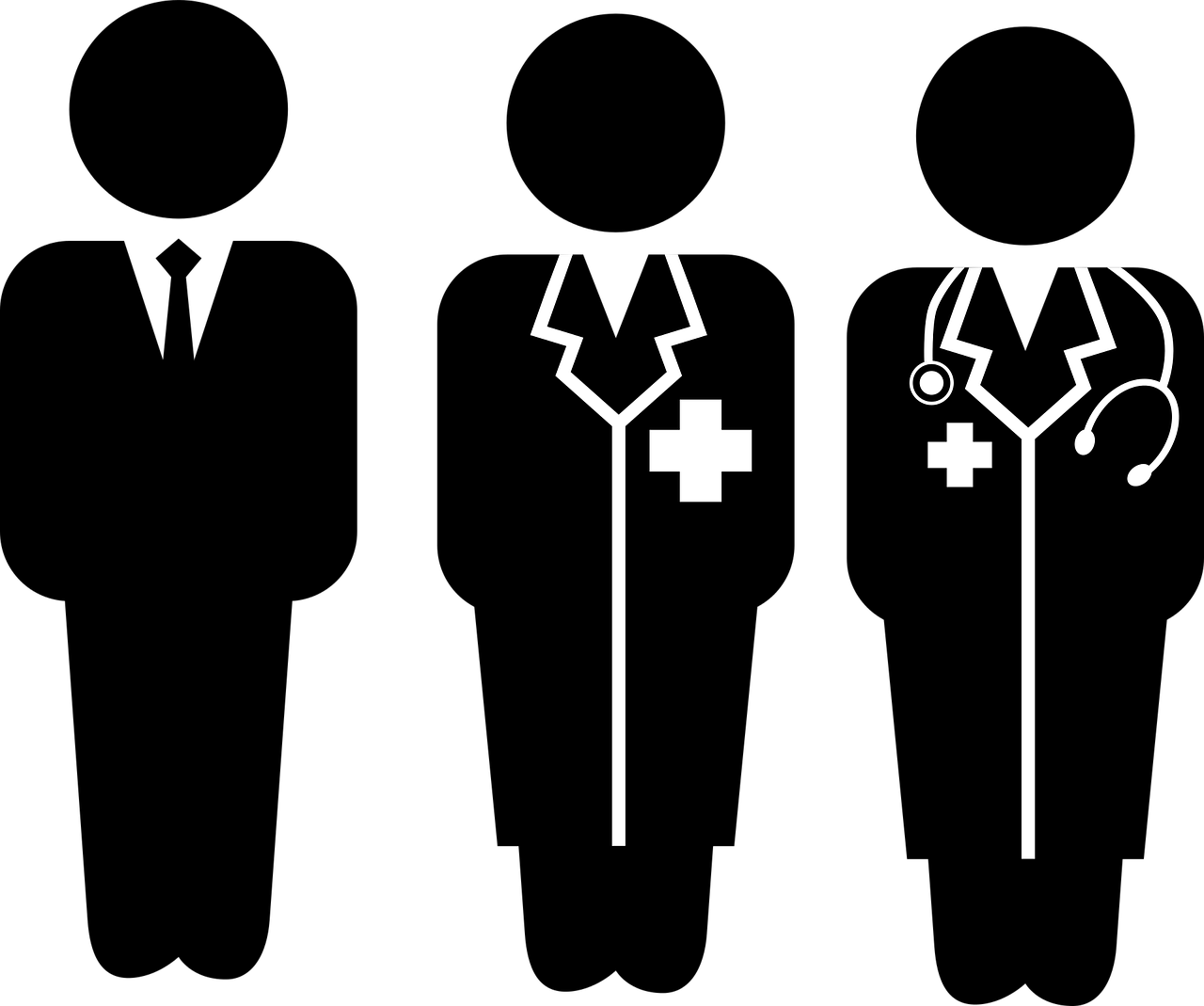 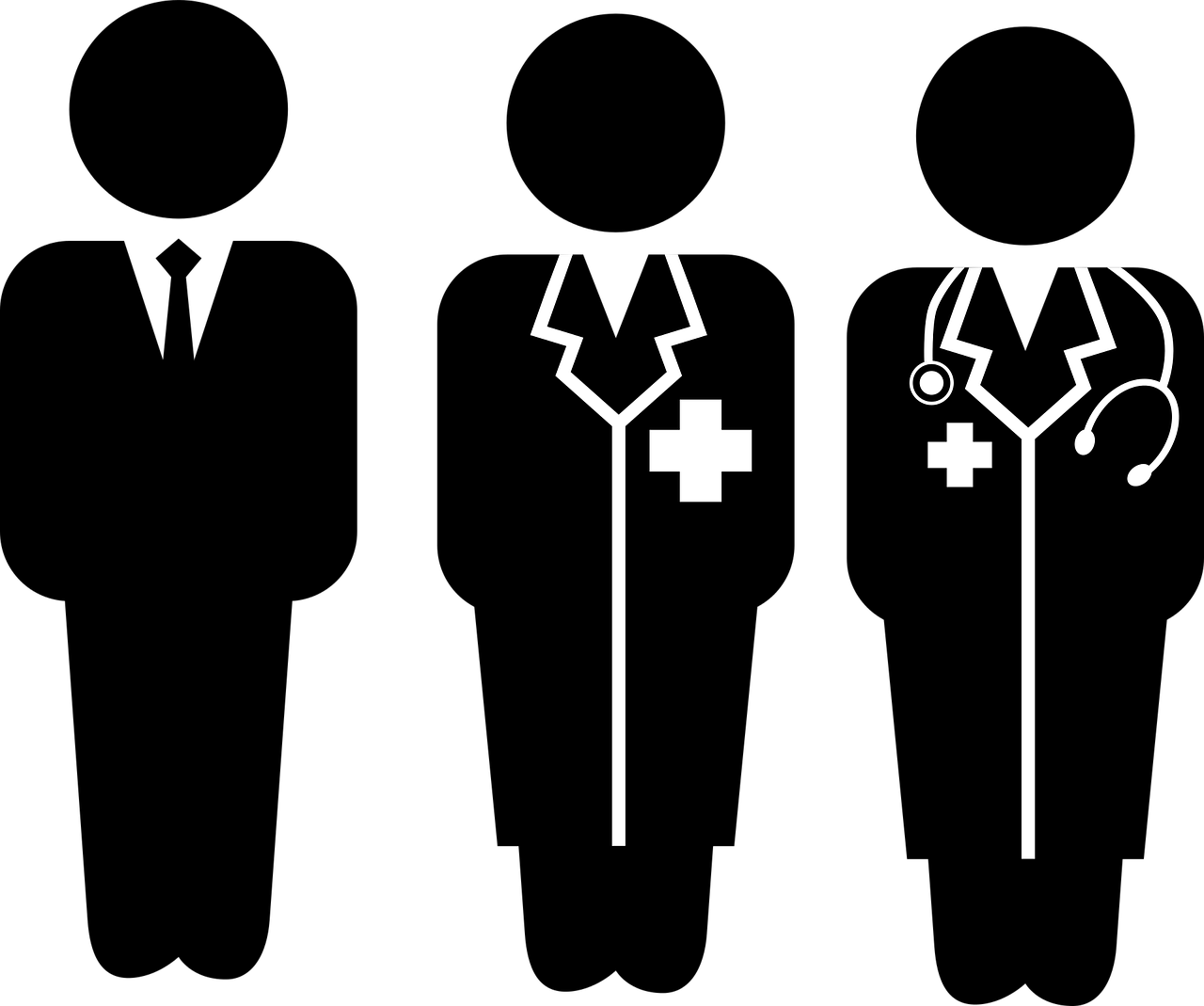 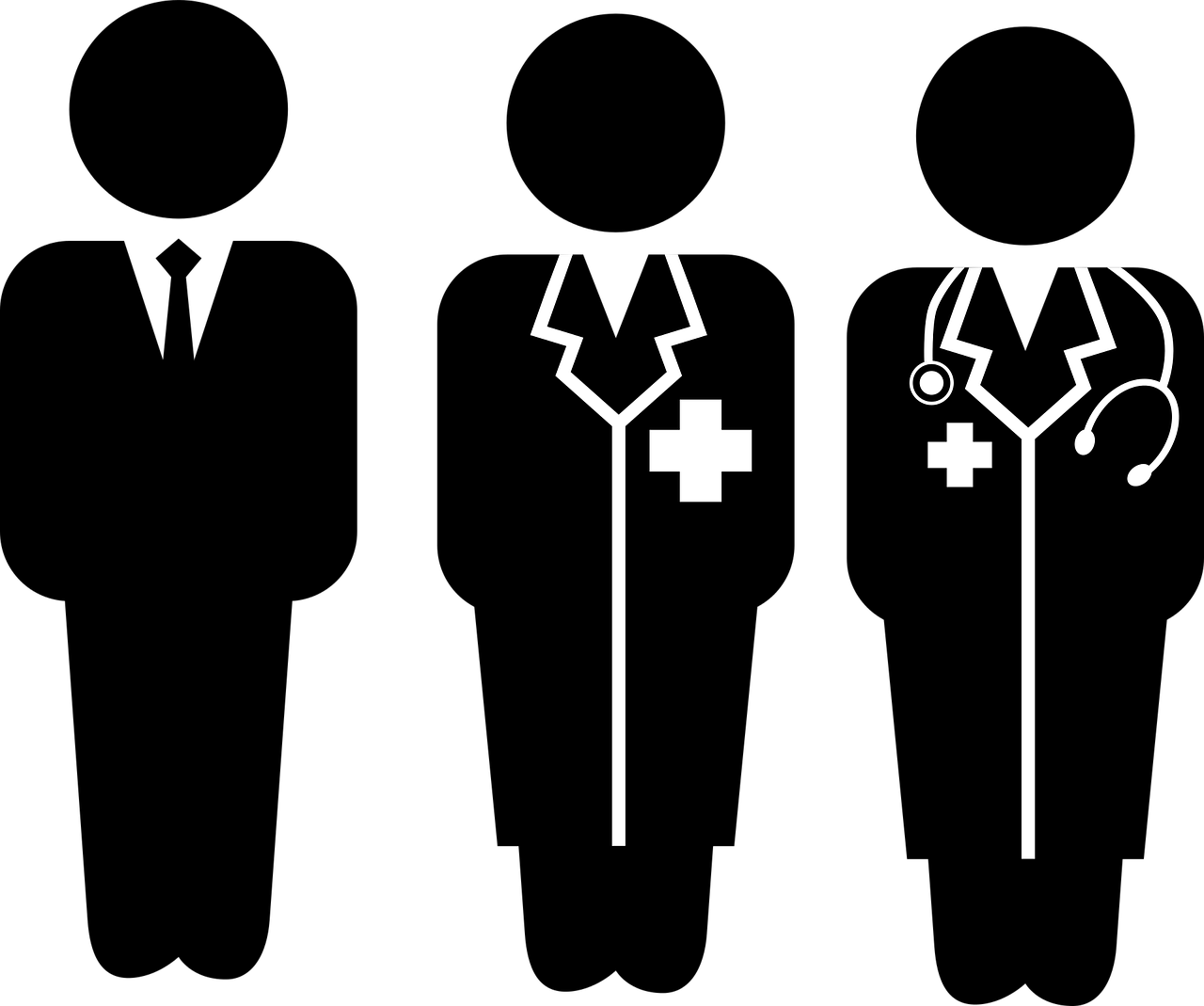 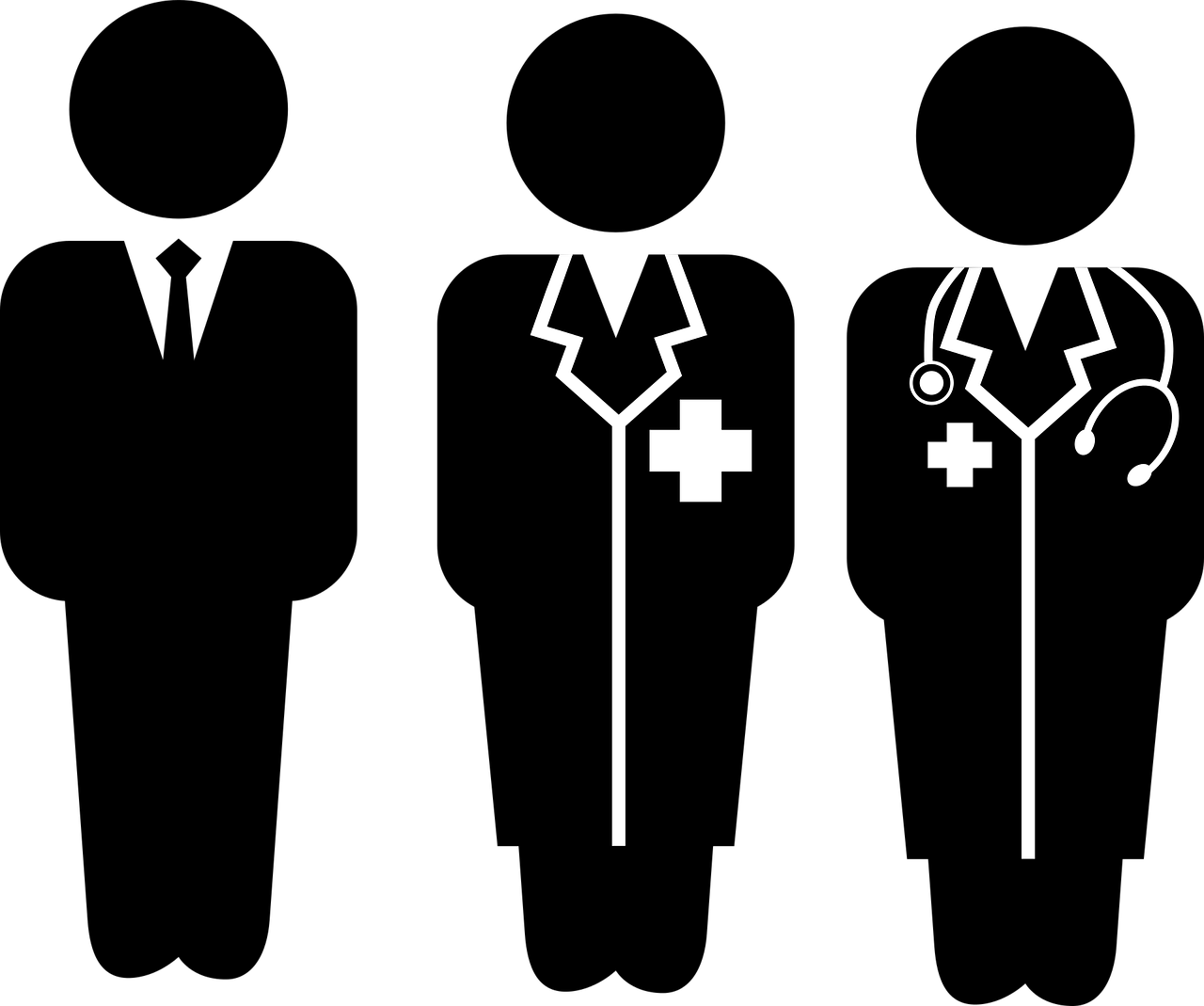 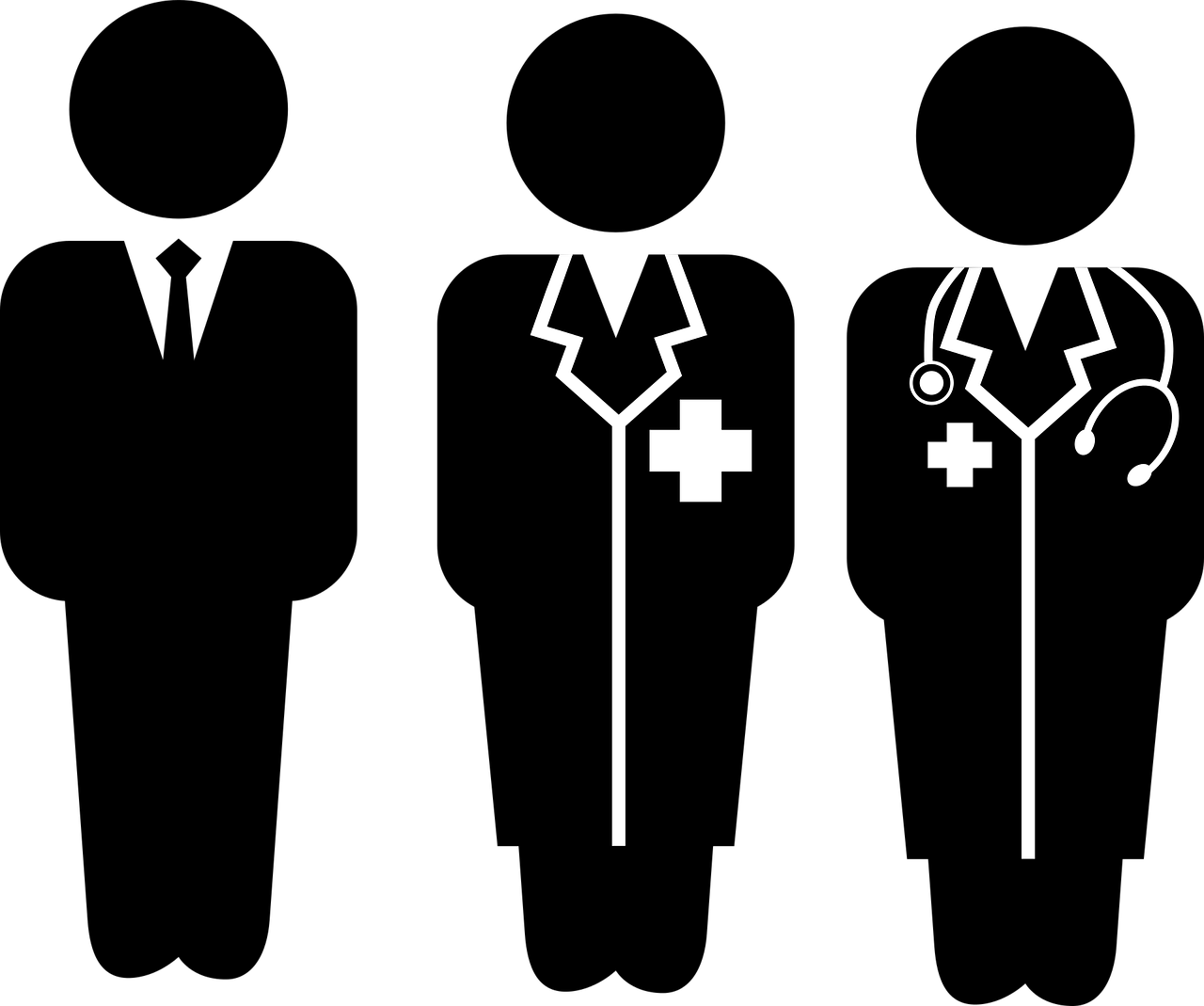 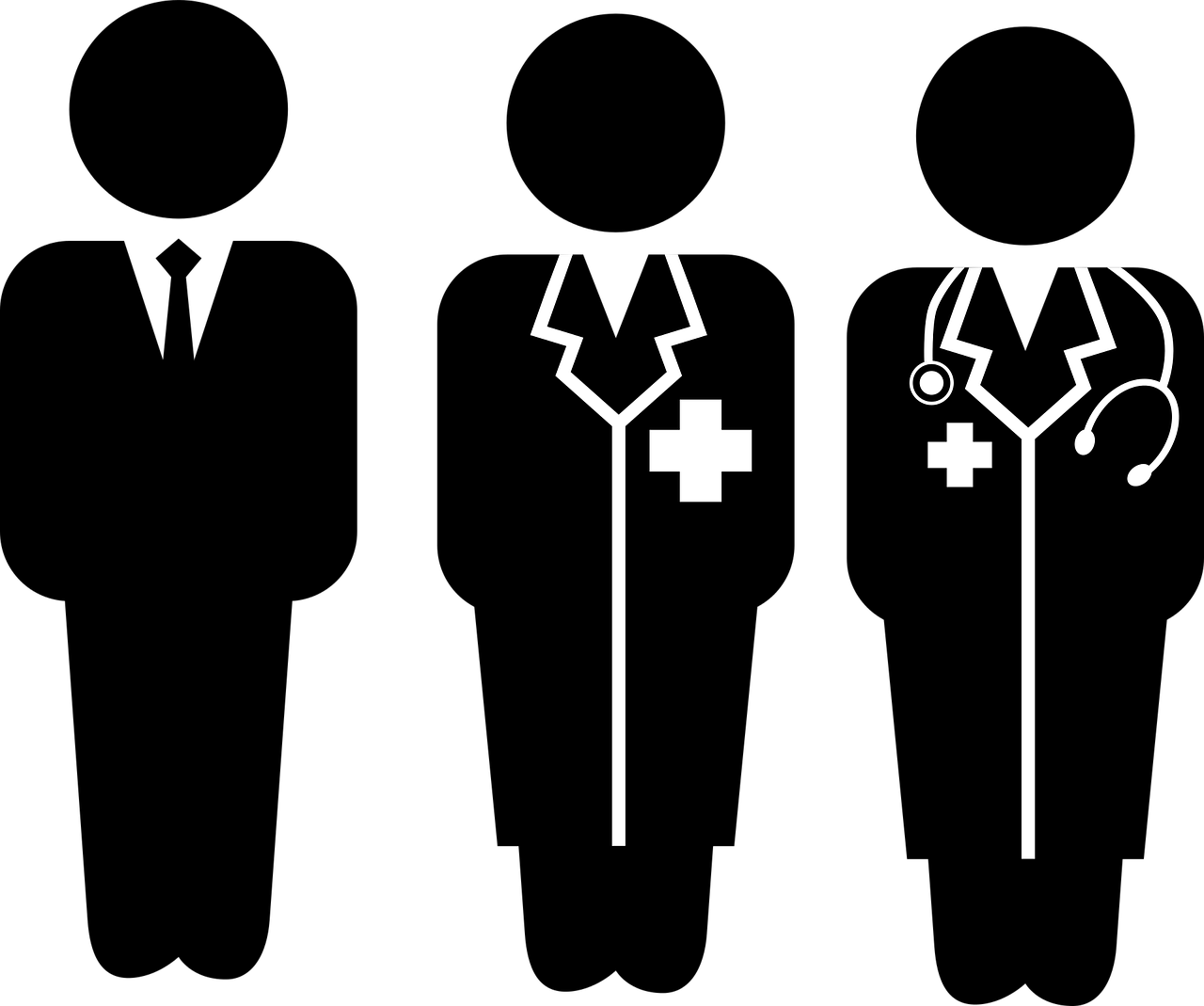 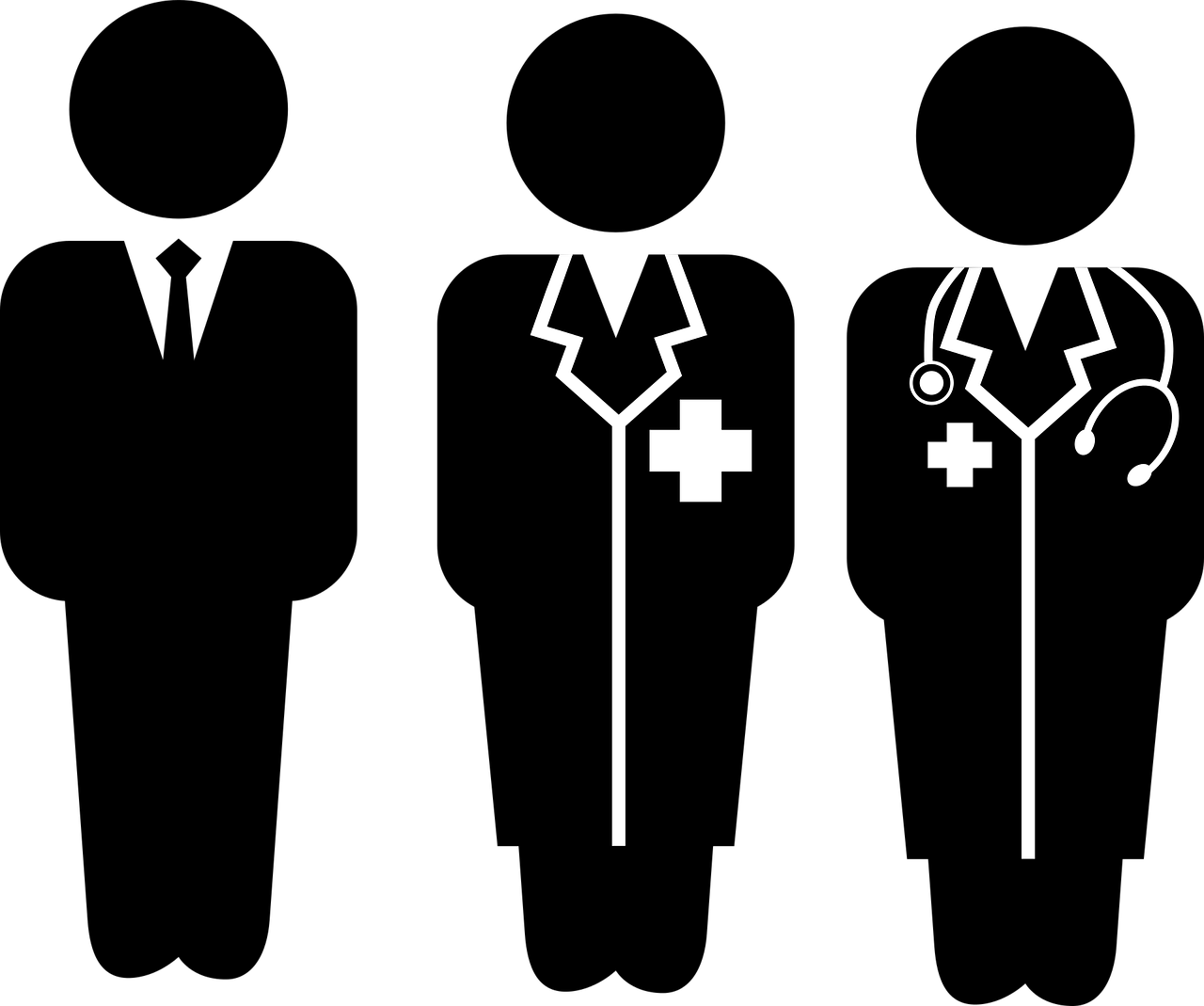 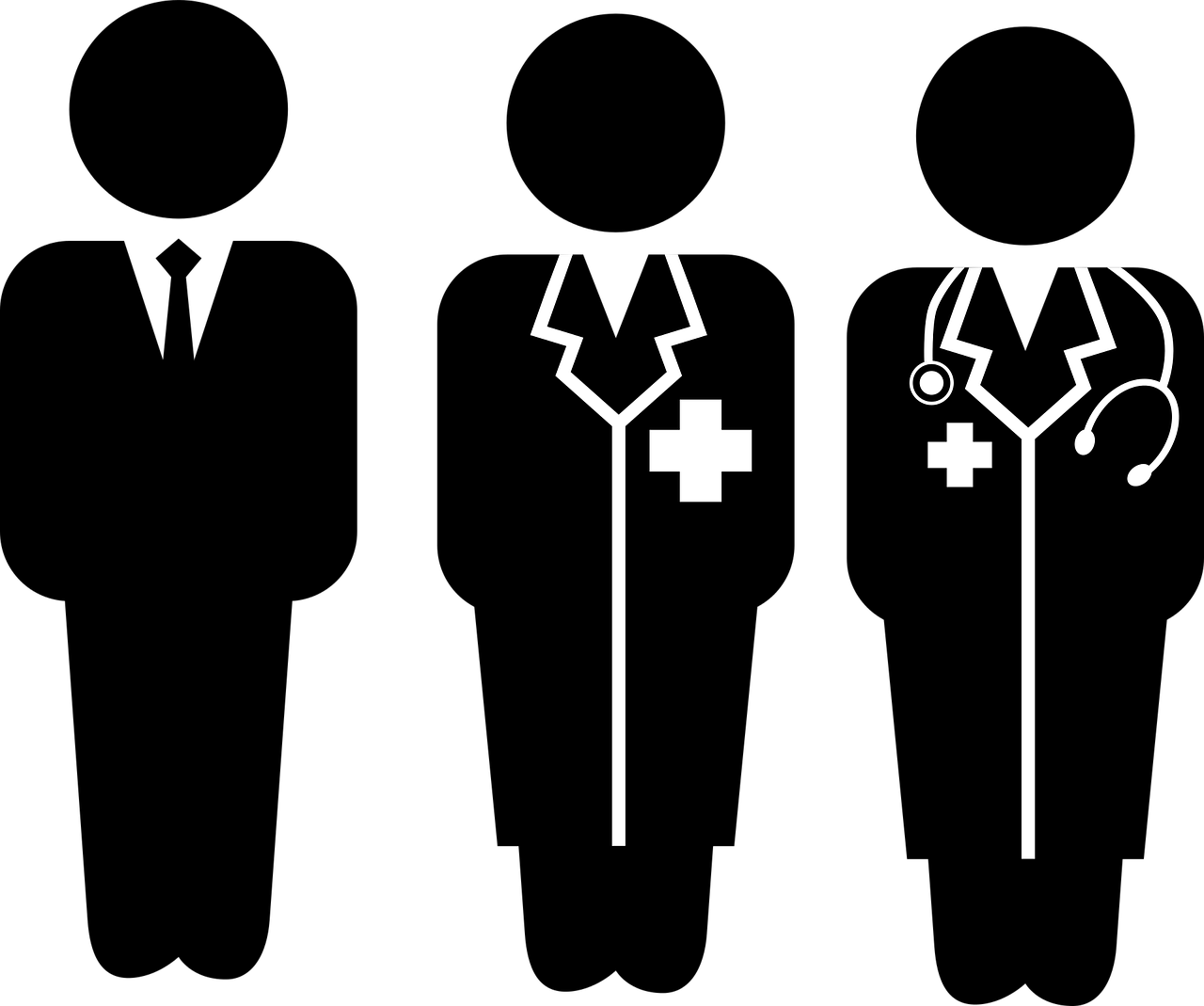 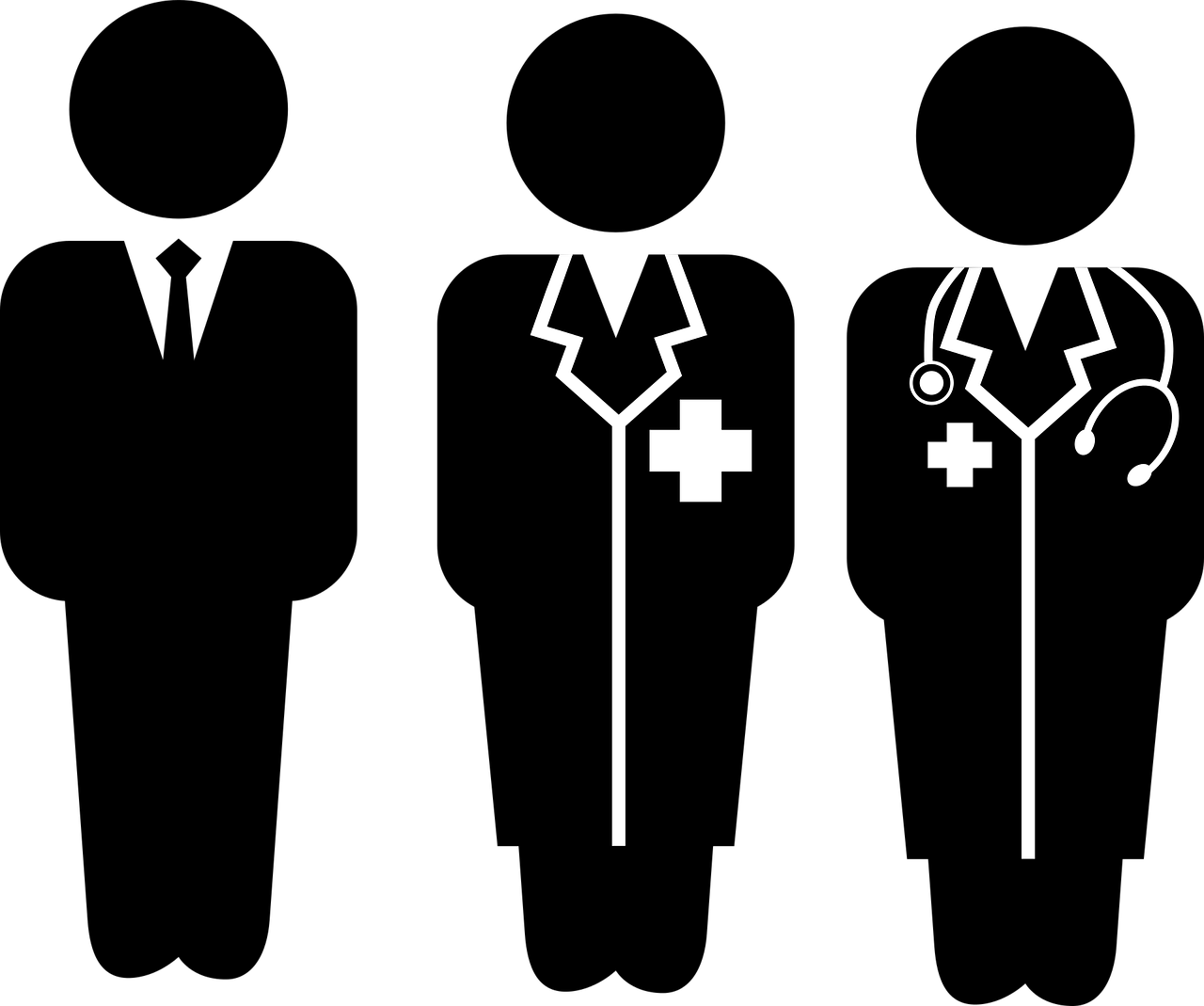 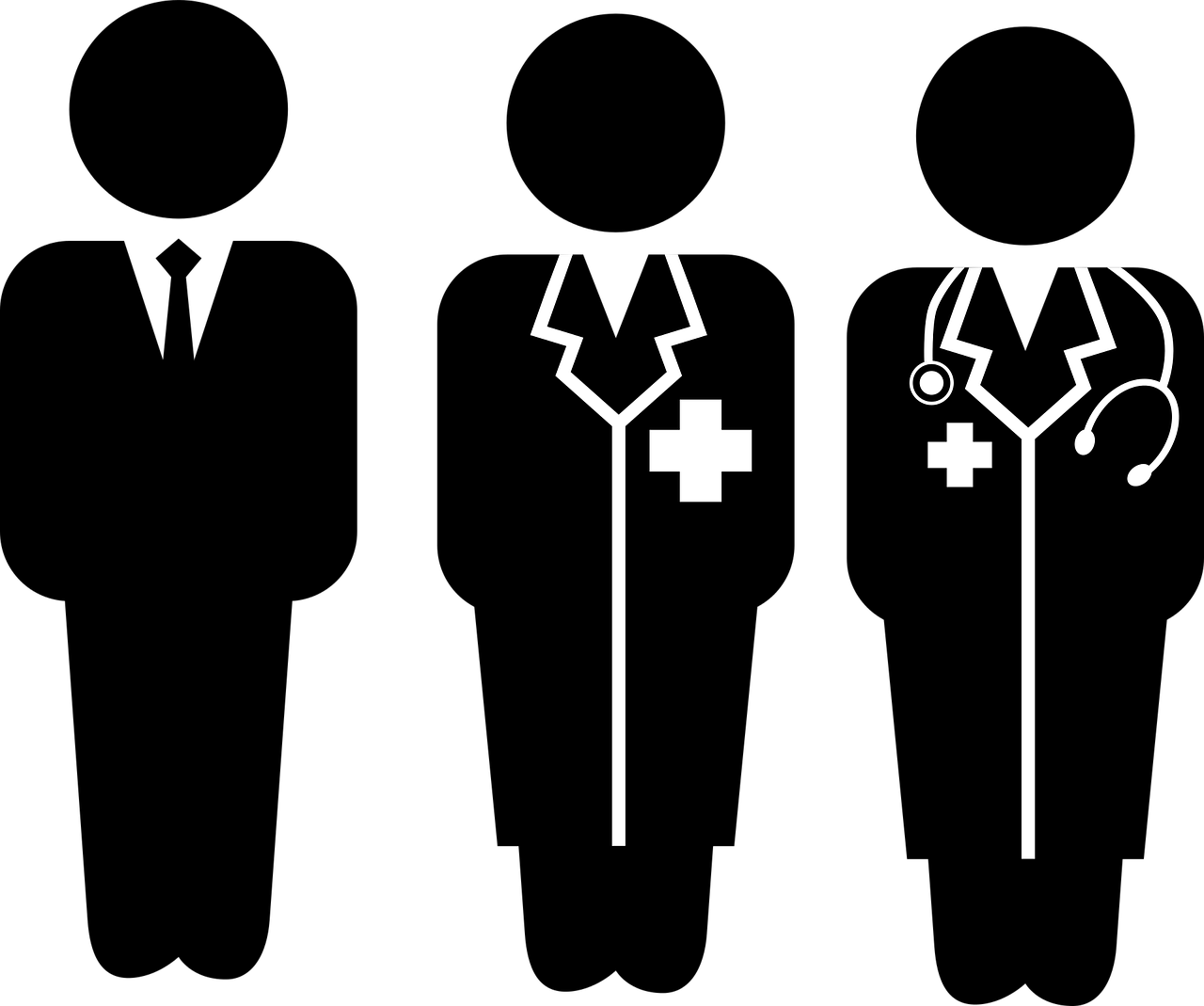 Bureau of Labor Statistics for person born between 1957-1964, between age 18 to 48 years https://www.bls.gov/nls/nlsfaqs.htm#anch41
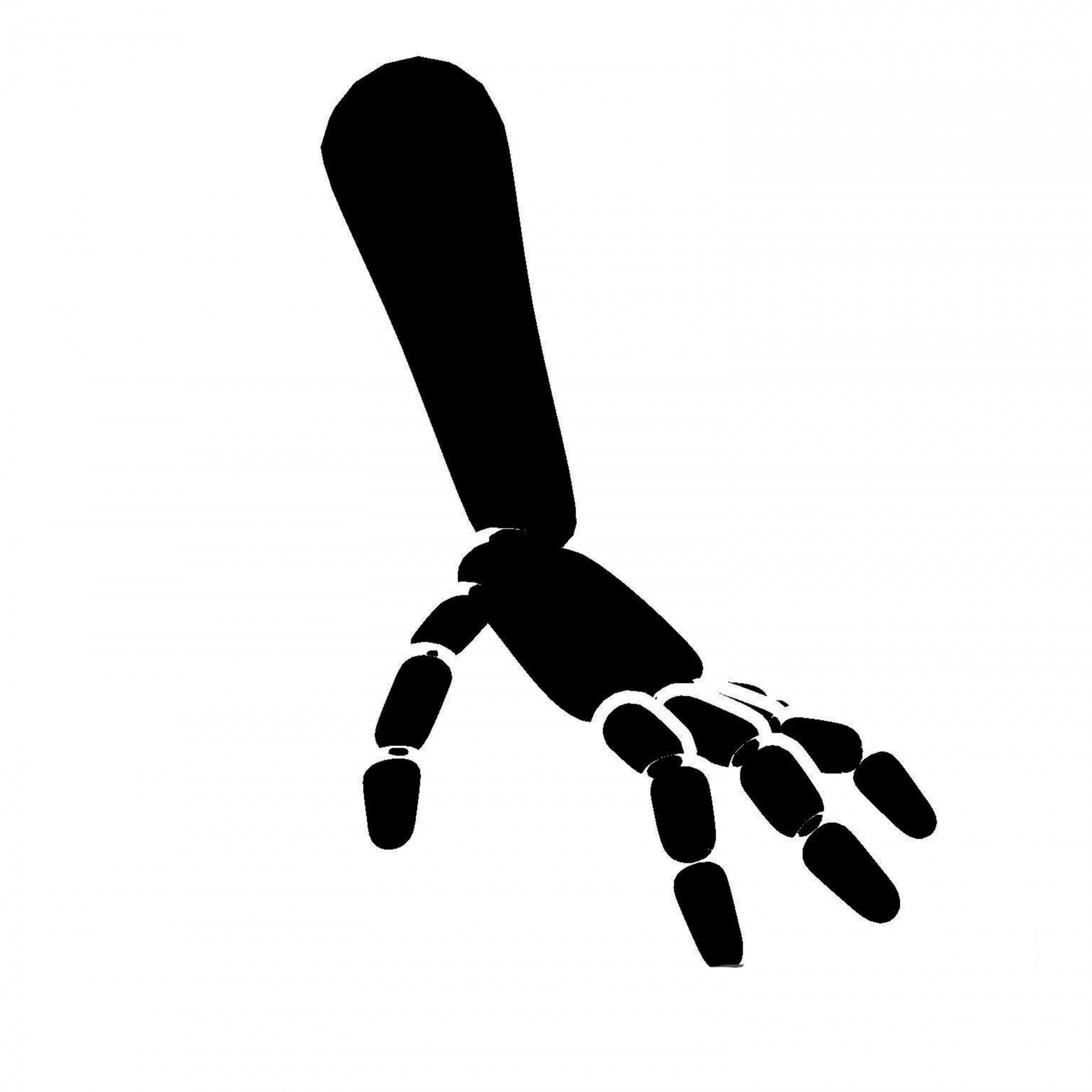 Computers that 
Learn to Help Us
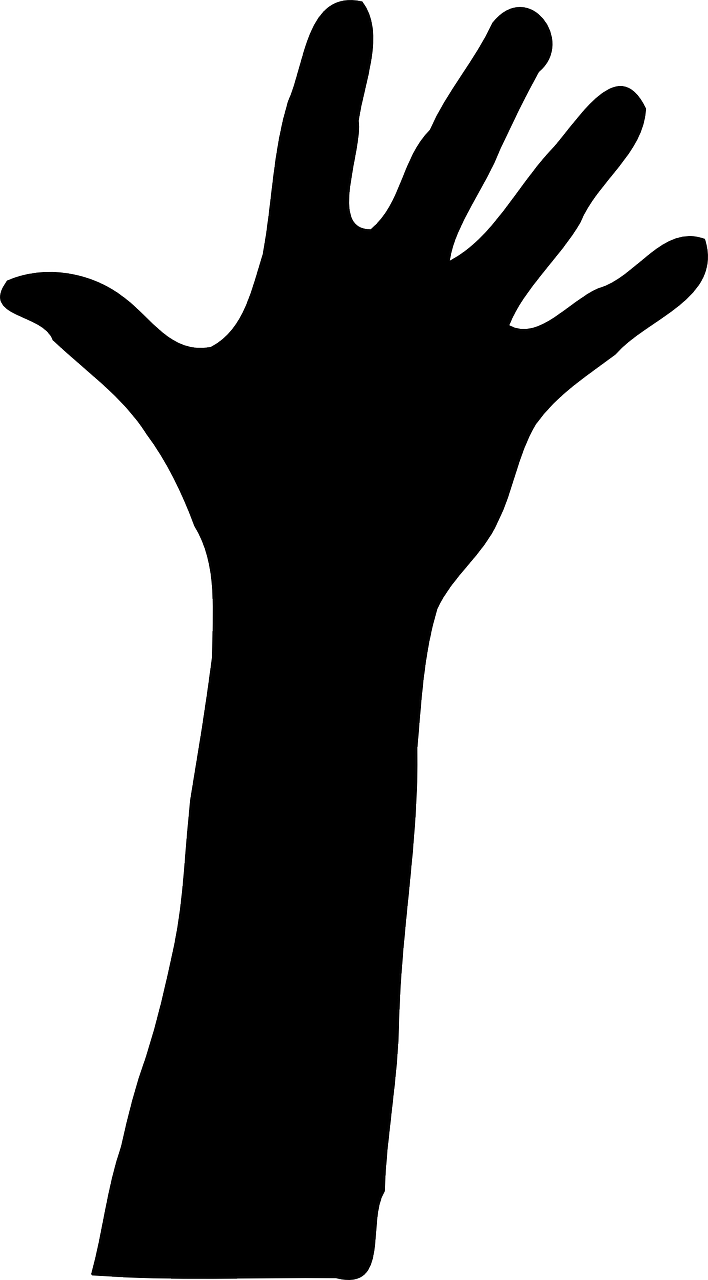 [Speaker Notes: AI to automate humans]
Intelligent Tutoring Systems Can Achieve Incredible Results...
Double Learning Outcomes
Time
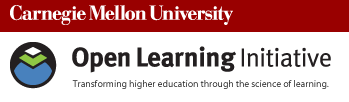 Intelligent Tutoring Systems Can Achieve Incredible Results… Typically Very Resource Intensive
Double Learning Outcomes
Time
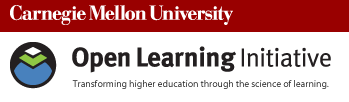 How Do We Democratize Adaptive Personalized Support for Learning & Training?
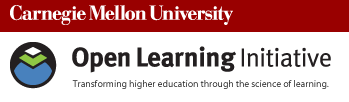 Potential Solutions to Scale Adaptive Personalized Training & Learning
- Authoring tools? (e.g. Cognitive Tutor Authoring Tools)
- Platforms that provide plug and play support for instructors? (e.g. Open EdX A/B tests)
Potential Solutions to Scale Adaptive Personalized Training & Learning
- Authoring tools? (e.g. Cognitive Tutor Authoring Tools)
	- Relies on instructors to create specialized content
	- Harder to provide adaptive guidance at curriculum pathways
Platforms that provide plug and play support for instructors? (e.g. Open EdX A/B tests)
	- Typically relies on gathering data to inform item selection
	- Not easy yet to provide adaptive pathways to students on day 1
Potential Solutions to Scale Adaptive Personalized Training & Learning
- Authoring tools? (e.g. Cognitive Tutor Authoring Tools)
	- Relies on instructors to create specialized content
	- Harder to provide adaptive guidance at curriculum pathways
- Platforms that provide plug and play support for instructors? (e.g. Open EdX A/B tests)
	- Typically relies on gathering data to inform item selection
	- Not easy yet to provide adaptive pathways to students on day 1
Today
- How do we provide adaptive personalized practice support for students on day 1?
	Work lead by Tong Mu, with Shuhan Wang & Erik Andersen 
- How can we provide learning support to improve performance support with no prior training materials?
	Work lead by Shayan Doroudi, with Ece Kamar
Can we automatically create an adaptive algorithm for sequencing problems that can teach students, given no prior data,
Can we automatically create an adaptive algorithm for sequencing problems that can teach students, given no prior data, 
better than a expert designed fixed progression?
Consider a set of “Tagged” Pedagogical Material
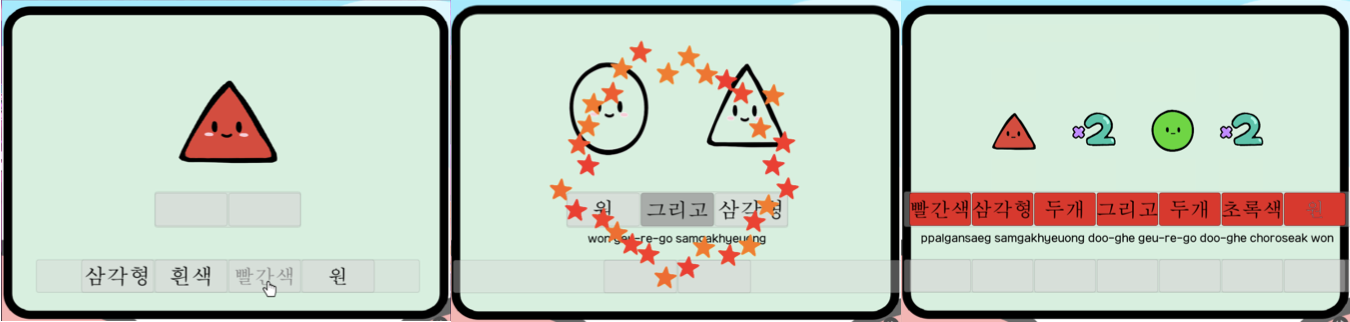 Color shape
Red triangle
Shape and shape
Circle and triangle
Numbers colors shapes
2 red triangles 
& green circles
[Speaker Notes: First I will describe our domain, our domain is our Korean language learning webgame Katchi that teaches colors (red, green, white), shapes (circle, triangle, and square) numbers, 1, 2, 3 and combining them grammatically. Users complete the illustated phrase by dragging and dropping Korean words from a wordbank into the correct position. The goal of our game is for students to master the hardest level, number shape color and number shape color in all possible cominations of vocabulary. With this in mind, I will describe our methods]
How Provide an Adaptive Pathway Through Material with No Prior Data? And does it help over Baseline?
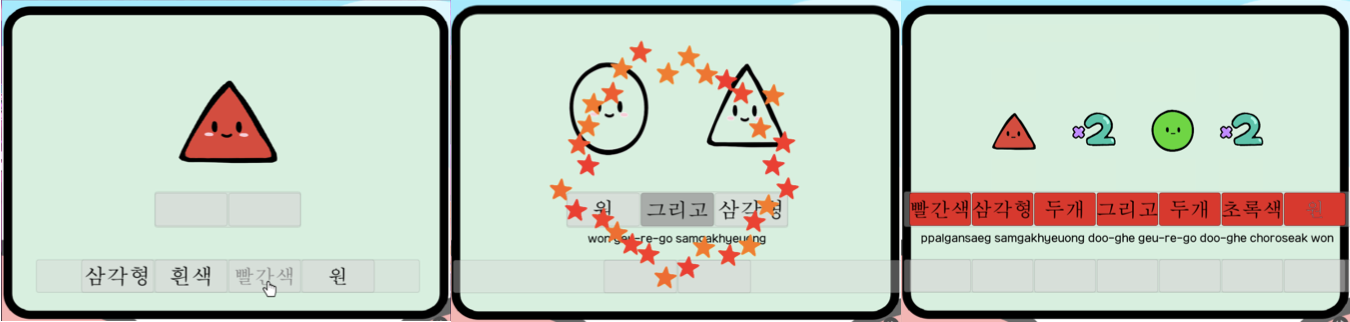 Color shape
Red triangle
Shape and shape
Circle and triangle
Numbers colors shapes
2 red triangles 
& green circles
[Speaker Notes: First I will describe our domain, our domain is our Korean language learning webgame Katchi that teaches colors (red, green, white), shapes (circle, triangle, and square) numbers, 1, 2, 3 and combining them grammatically. Users complete the illustated phrase by dragging and dropping Korean words from a wordbank into the correct position. The goal of our game is for students to master the hardest level, number shape color and number shape color in all possible cominations of vocabulary. With this in mind, I will describe our methods]
Approach
- Automatically organize the existing pedagogical material into a graph given the labeled features / tags
- Progress a particular student through this graph
Relate Items By Their Features
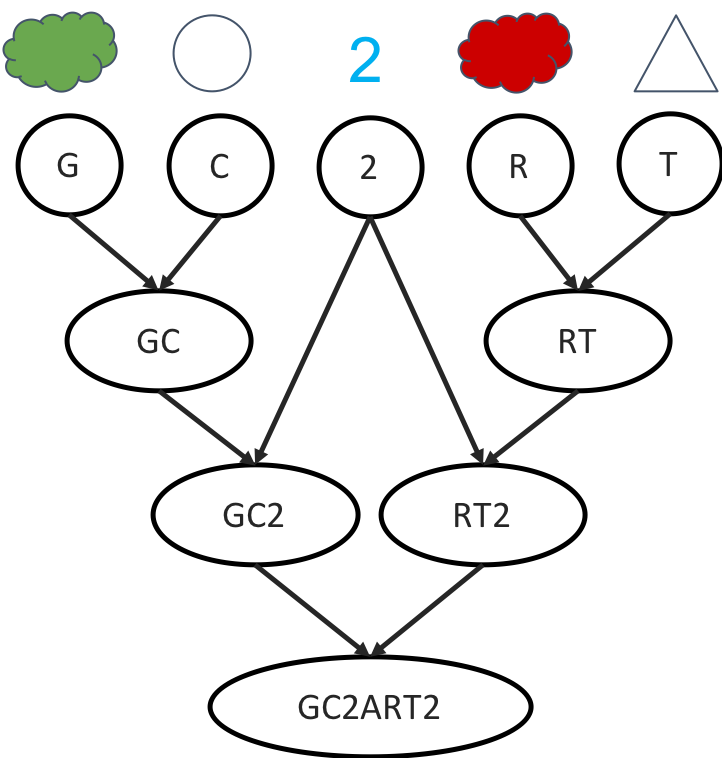 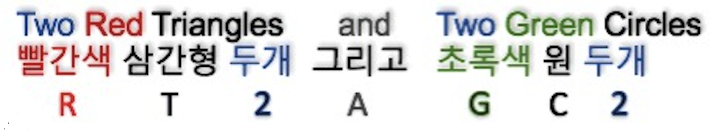 [4] Shuhan Wang, Fang He, and Erik Andersen. 2017. A Unified Framework for Knowledge Assessment and Progression Analysis and Design.In Proceedings of the 2017 CHI Conference on Human Factors in Computing Systems. ACM, 937–948
[Speaker Notes: Each level that we already have can be described by a sentence. For example, the level on the previous slides is __
We can then order the sentences using a method shown effective to work by wang et all.]
Automatic Item Graph Construction[4]: Note full graph is larger!
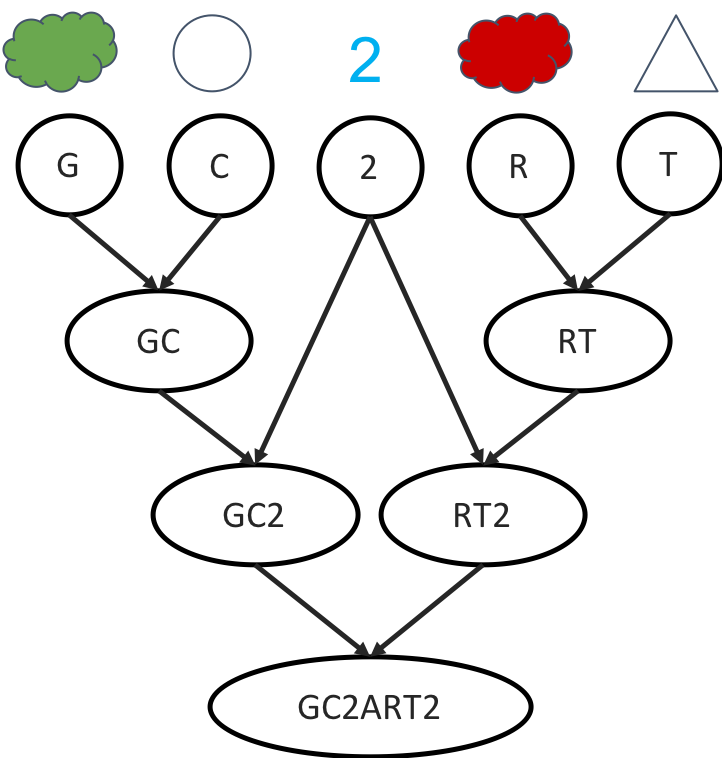 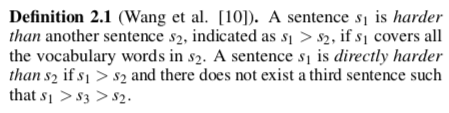 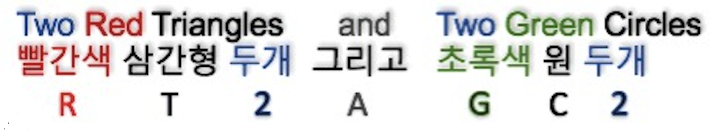 [4] Shuhan Wang, Fang He, and Erik Andersen. 2017. A Unified Framework for Knowledge Assessment and Progression Analysis and Design.In Proceedings of the 2017 CHI Conference on Human Factors in Computing Systems. ACM, 937–948
[Speaker Notes: Each level that we already have can be described by a sentence. For example, the level on the previous slides is __
We can then order the sentences using a method shown effective to work by wang et all.]
Leading Students Through a Sequence using Bandit-based machine learning[5]
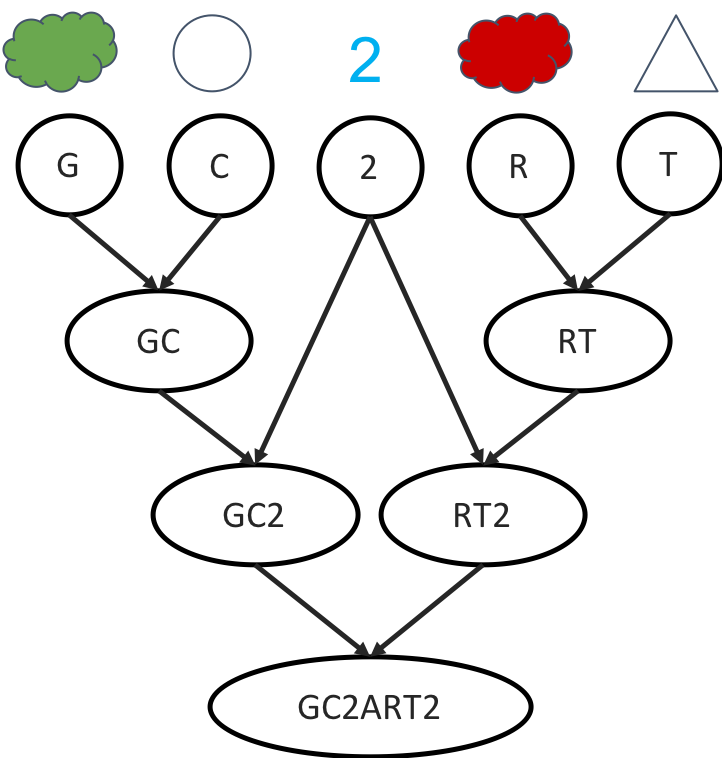 Legend
Mastered Problems
Problems Student is not ready for
ZPD, Problems currently presented to Student
‹#›
[5] Benjamin Clement, Didier Roy, Pierre-Yves Oudeyer, and Manuel Lopes.2015.  Multi-armed bandits for intelligent tutoring systems.JEDM-Journal of Educational Data Mining, (2015)
[Speaker Notes: EXP3 multi armed bandit algorithm. Nonstationary reward]
Zone of Proximal Development (ZPD) [5]
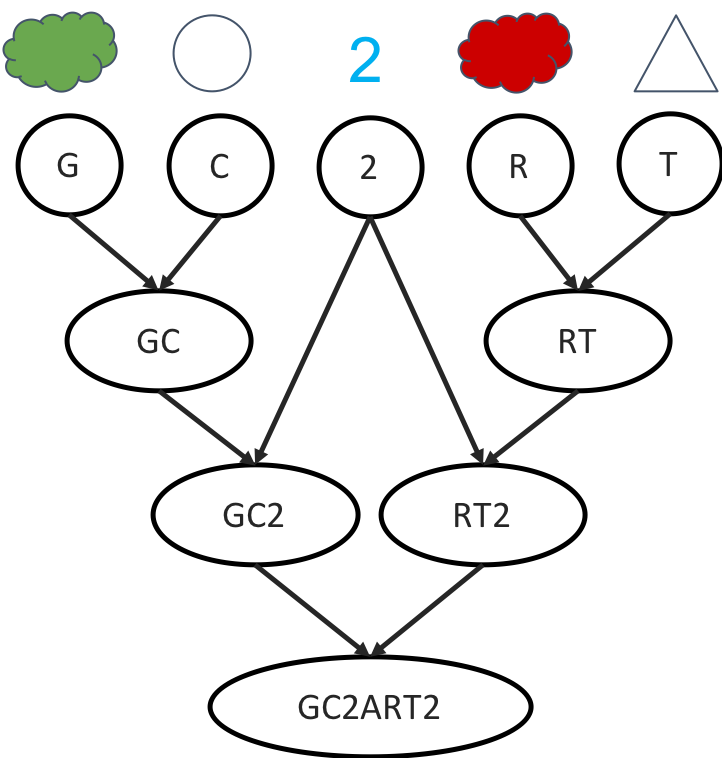 Legend
Mastered Problems
Problems Student is not ready for
ZPD, Problems currently presented to Student
‹#›
[5] Benjamin Clement, Didier Roy, Pierre-Yves Oudeyer, and Manuel Lopes.2015.  Multi-armed bandits for intelligent tutoring systems.JEDM-Journal of Educational Data Mining, (2015)
Zone of Proximal Development (ZPD) [5]
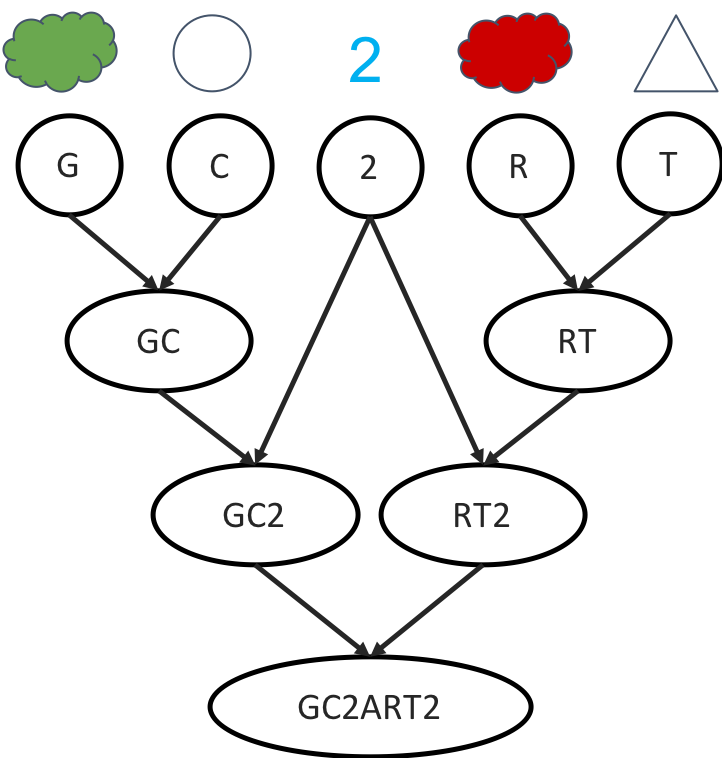 Legend
Mastered Problems
Problems Student is not ready for
ZPD, Problems currently presented to Student
‹#›
[5] Benjamin Clement, Didier Roy, Pierre-Yves Oudeyer, and Manuel Lopes.2015.  Multi-armed bandits for intelligent tutoring systems.JEDM-Journal of Educational Data Mining, (2015)
ZPDES - Adaptive Sequencing[5] 
2 Hyperparameters for Graph
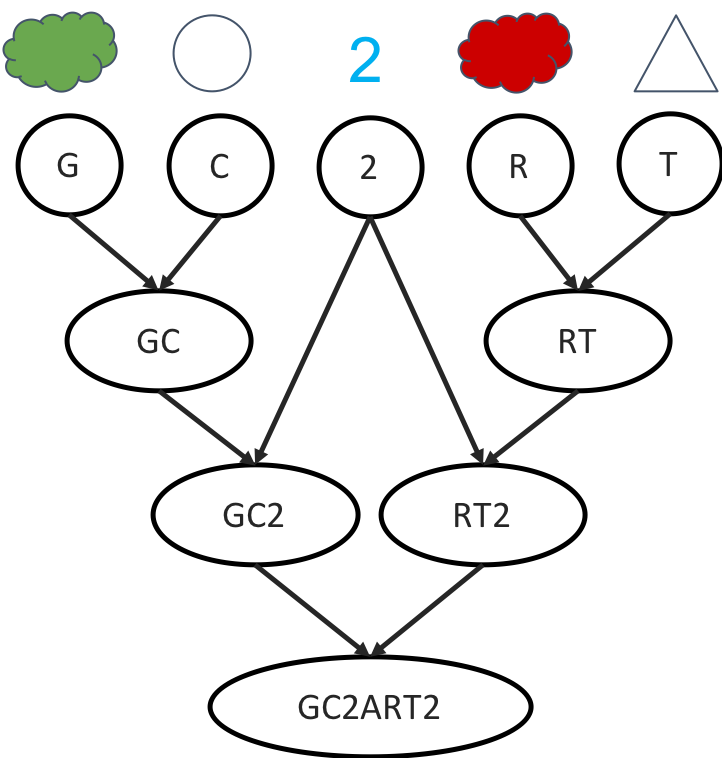 Correctness of answer the kth time the problem was presented
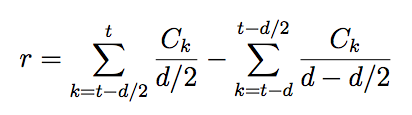 History Length
Legend
Mastered Problems
Problems Student is not ready for
ZPD, Problems currently presented to Student
‹#›
[5] Benjamin Clement, Didier Roy, Pierre-Yves Oudeyer, and Manuel Lopes.2015.  Multi-armed bandits for intelligent tutoring systems.JEDM-Journal of Educational Data Mining, (2015)
Modeling Forgetting - MCM[6] (Mozer 2010)
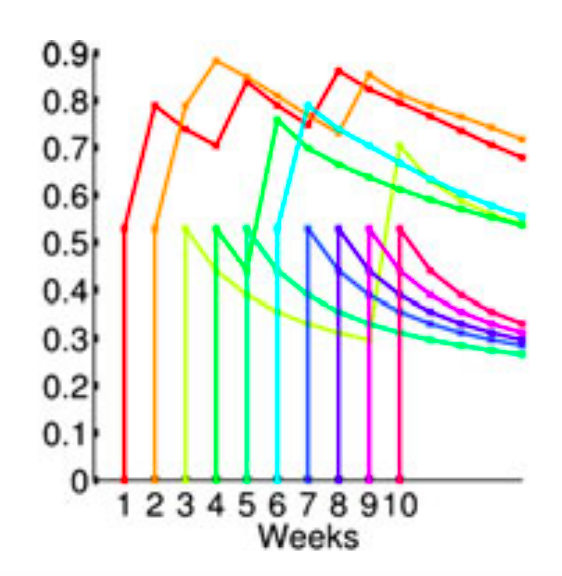 Probability of Retention
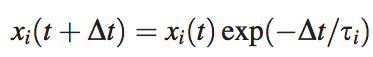 Time
[6] Harold  Pashler,  Nicholas  Cepeda,  Robert  V  Lindsey,  Ed  Vul,  andMichael C Mozer. 2009.  Predicting the optimal spacing of study: Amultiscale context model of memory. InAdvances in neural information processing systems. 1321–1329.[24]Philip I Pavlik Jr and John R A
[Speaker Notes: Each time a problem is reviewed, a trace is left]
Adaptive Student Support with No Prior Data in Katchi: Korean learning webgame.
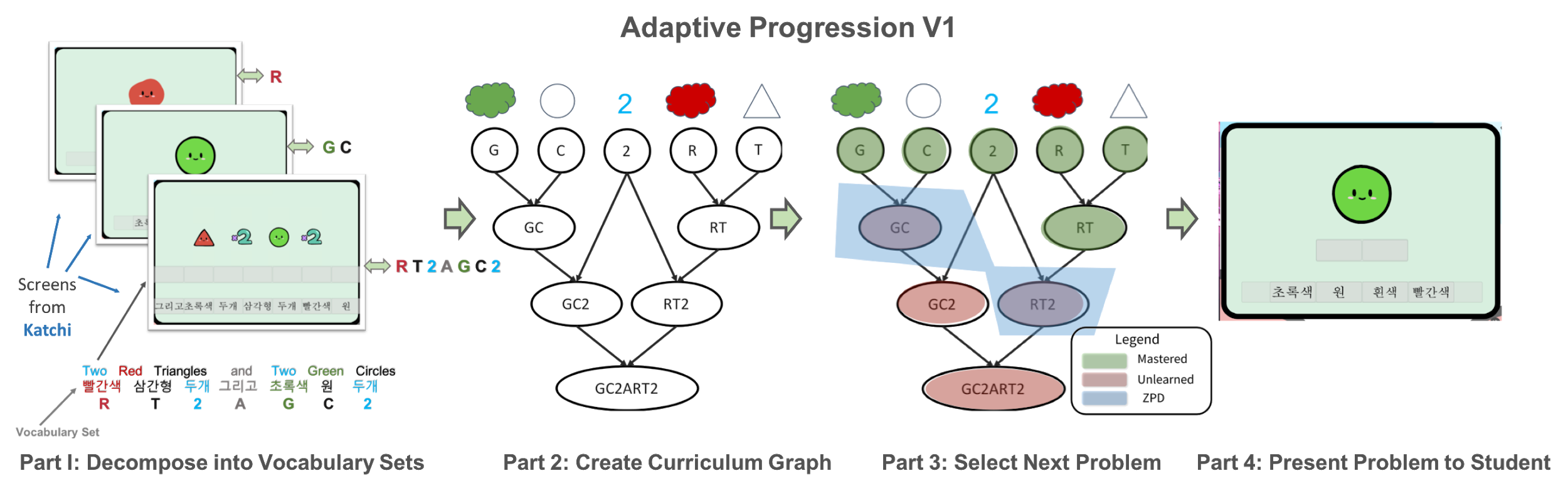 [Speaker Notes: Resulting in a method that requires no prior data and minimum expert input]
Katchi: Online Korean Language Learning Game
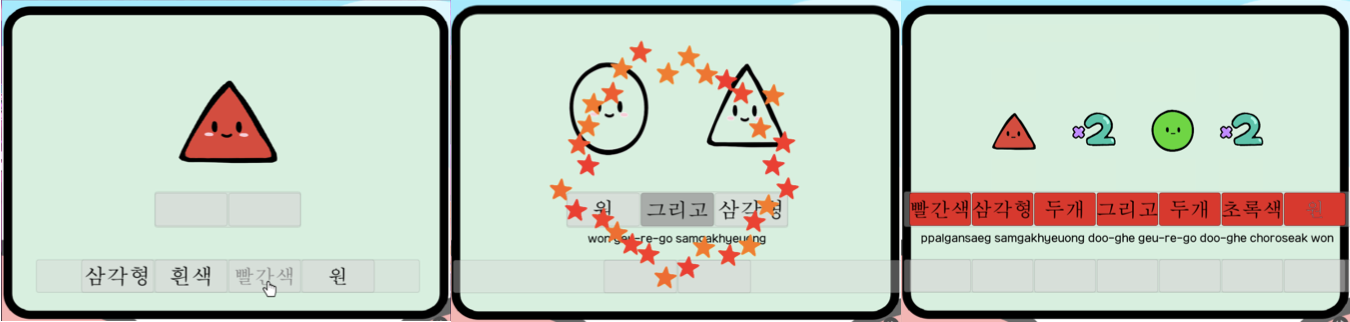 Color shape
Red triangle
Shape and shape
Circle and triangle
Numbers colors shapes
2 red triangles 
& green circles
[Speaker Notes: First I will describe our domain, our domain is our Korean language learning webgame Katchi that teaches colors (red, green, white), shapes (circle, triangle, and square) numbers, 1, 2, 3 and combining them grammatically. Users complete the illustated phrase by dragging and dropping Korean words from a wordbank into the correct position. The goal of our game is for students to master the hardest level, number shape color and number shape color in all possible cominations of vocabulary. With this in mind, I will describe our methods]
Experiments
Experiment 1: Adaptive V1 vs Fixed V1 (length: 43)
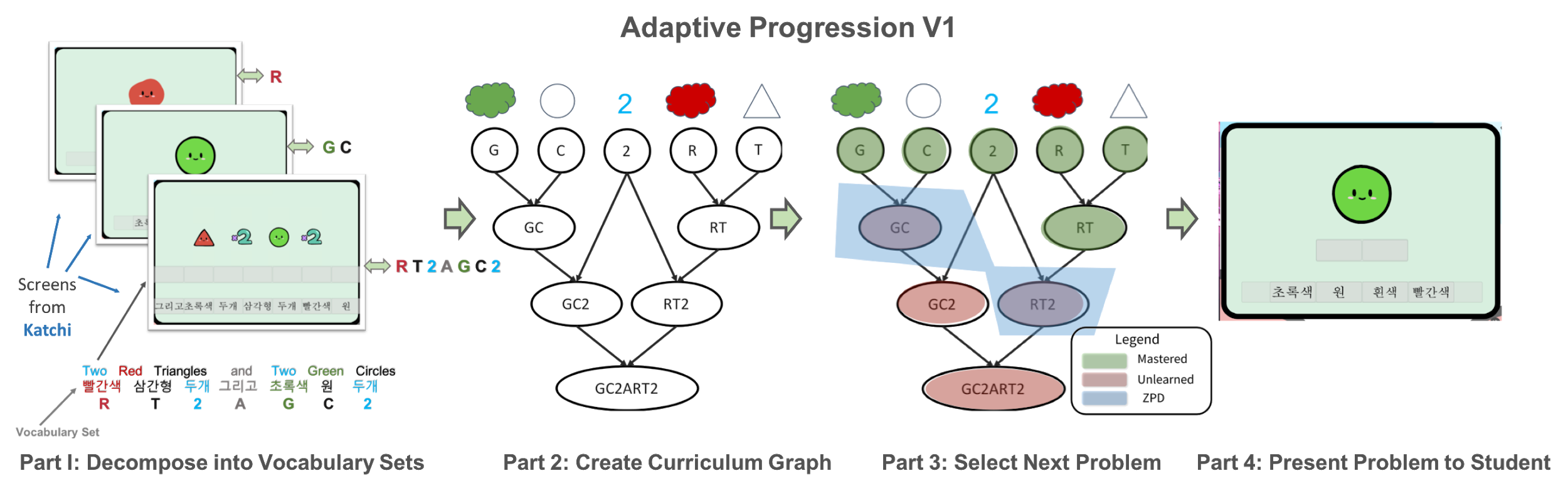 Fixed V1
Red represents repeated problems
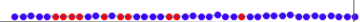 [Speaker Notes: Fixed V1 was designed by experts to teach the same material, but for a different study from before our study was even formulated
Adaptive V1:1. Each sentence was its own node
Posted on reddit]
How do we define better?
Do people learn faster?
Do people learn more?
[Speaker Notes: Anita bowles]
How do we define better?
Do people learn faster?
Do people learn more?
Criteria for mastery:
Correct on the first attempt and will give credit to all ancestors
Correct on the first attempt and will not give credit to ancestors
Completed the problem
All three criteria lead to the same results
Results
Overall people did not learn faster in the adaptive progression.
Learn faster at first, but the gap closes.

Why?
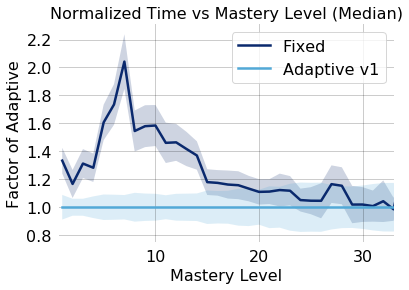 Perhaps Review is not Necessary
Fit two IRT models:
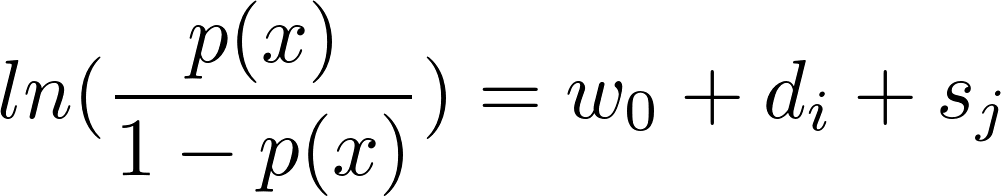 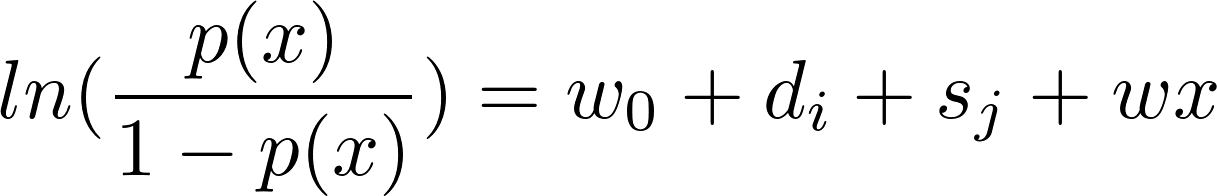 Parameters from fixed data:
p(x): probability of correct on the first attempt
x: prerequisites correct on the first attempt

Trained parameters:
w0: Bias
di: Difficulty of problem i
sj: Ability of student j
w: weight on x

Both resulted in MSE of 0.0435
Perhaps Features Used Were Too Fine Grained
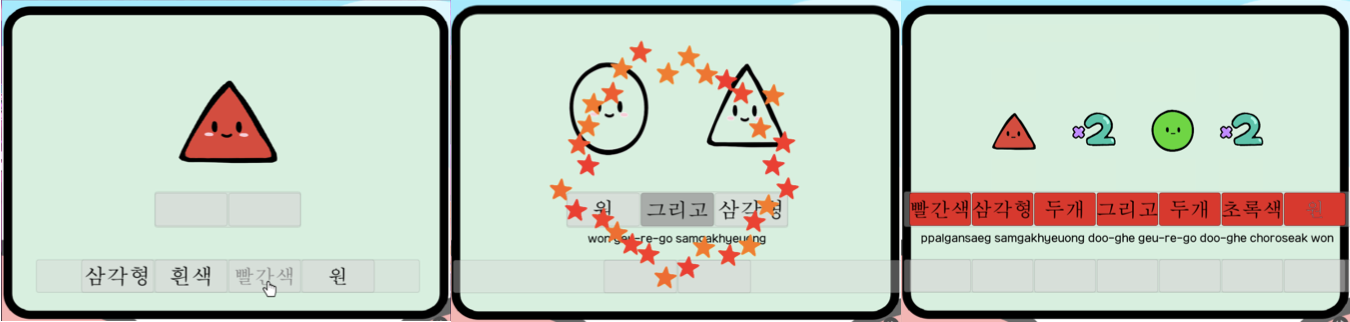 Color shape
Red triangle
Shape and shape
Circle and triangle
Numbers colors shapes
2 red triangles 
& green circles
[Speaker Notes: First I will describe our domain, our domain is our Korean language learning webgame Katchi that teaches colors (red, green, white), shapes (circle, triangle, and square) numbers, 1, 2, 3 and combining them grammatically. Users complete the illustated phrase by dragging and dropping Korean words from a wordbank into the correct position. The goal of our game is for students to master the hardest level, number shape color and number shape color in all possible cominations of vocabulary. With this in mind, I will describe our methods]
If Need to Show Performance on Each Item, Maybe Adaptivity Has Little Potential Benefit
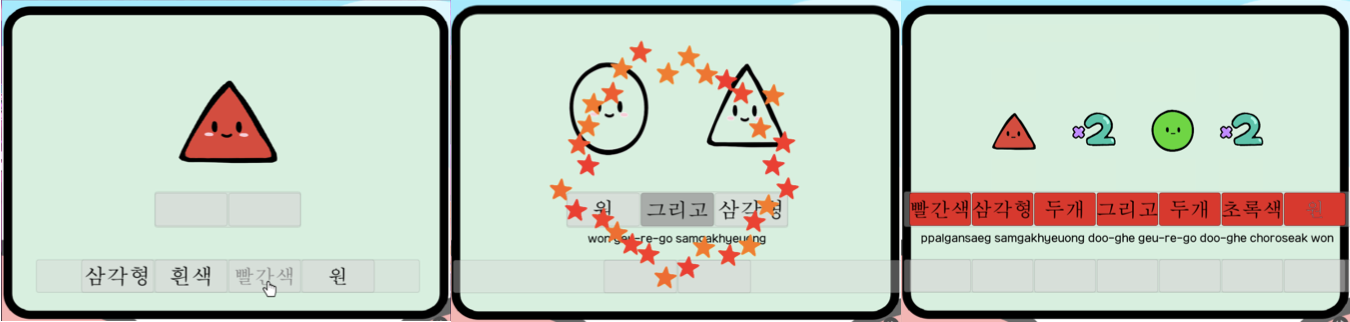 Color shape
Red triangle
Shape and shape
Circle and triangle
Numbers colors shapes
2 red triangles 
& green circles
[Speaker Notes: First I will describe our domain, our domain is our Korean language learning webgame Katchi that teaches colors (red, green, white), shapes (circle, triangle, and square) numbers, 1, 2, 3 and combining them grammatically. Users complete the illustated phrase by dragging and dropping Korean words from a wordbank into the correct position. The goal of our game is for students to master the hardest level, number shape color and number shape color in all possible cominations of vocabulary. With this in mind, I will describe our methods]
Consider Coarser Structure
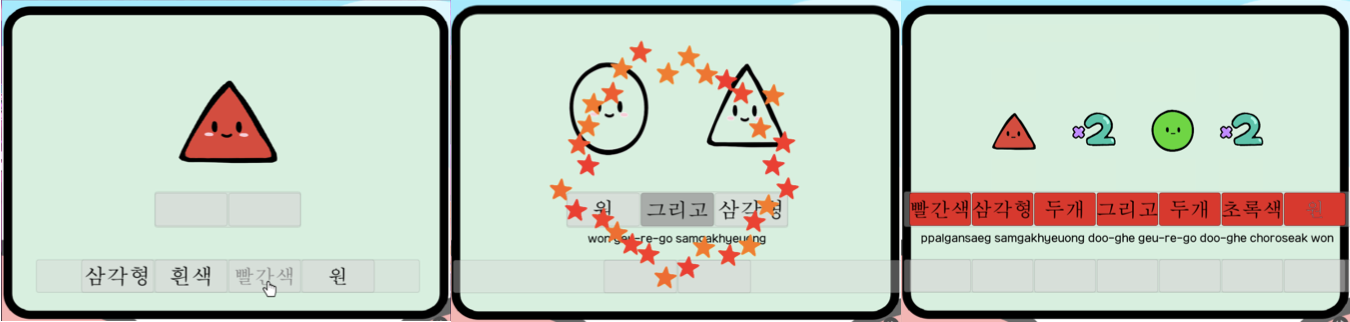 Color shape
Red triangle
Shape and shape
Circle and triangle
Numbers colors shapes
2 red triangles 
& green circles
[Speaker Notes: First I will describe our domain, our domain is our Korean language learning webgame Katchi that teaches colors (red, green, white), shapes (circle, triangle, and square) numbers, 1, 2, 3 and combining them grammatically. Users complete the illustated phrase by dragging and dropping Korean words from a wordbank into the correct position. The goal of our game is for students to master the hardest level, number shape color and number shape color in all possible cominations of vocabulary. With this in mind, I will describe our methods]
Consider Coarser Structure
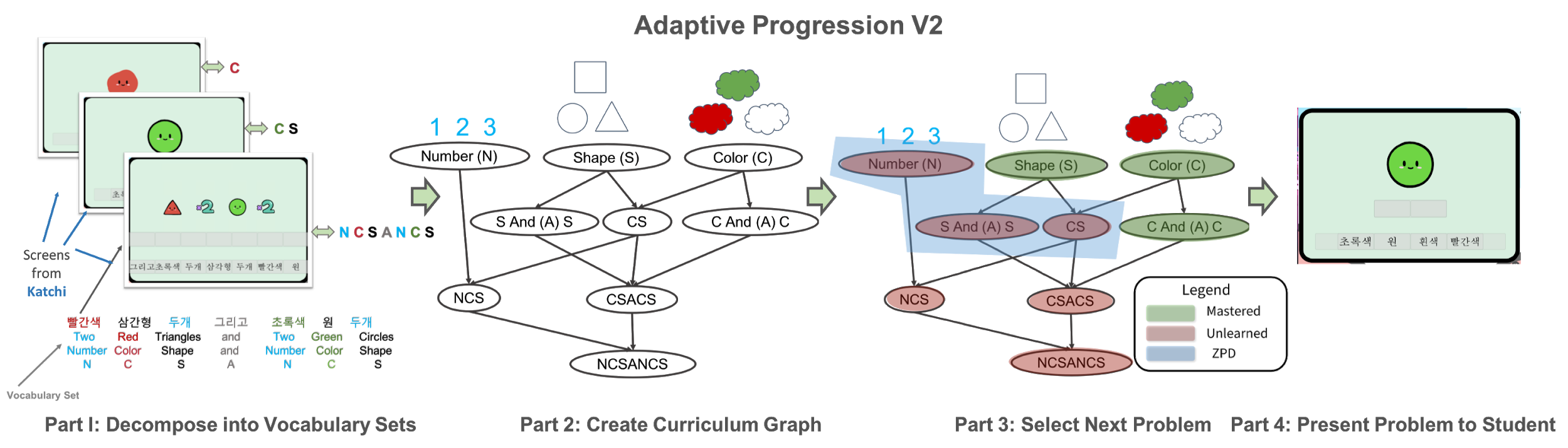 [Speaker Notes: First I will describe our domain, our domain is our Korean language learning webgame Katchi that teaches colors (red, green, white), shapes (circle, triangle, and square) numbers, 1, 2, 3 and combining them grammatically. Users complete the illustated phrase by dragging and dropping Korean words from a wordbank into the correct position. The goal of our game is for students to master the hardest level, number shape color and number shape color in all possible cominations of vocabulary. With this in mind, I will describe our methods]
Adaptive Progression V2
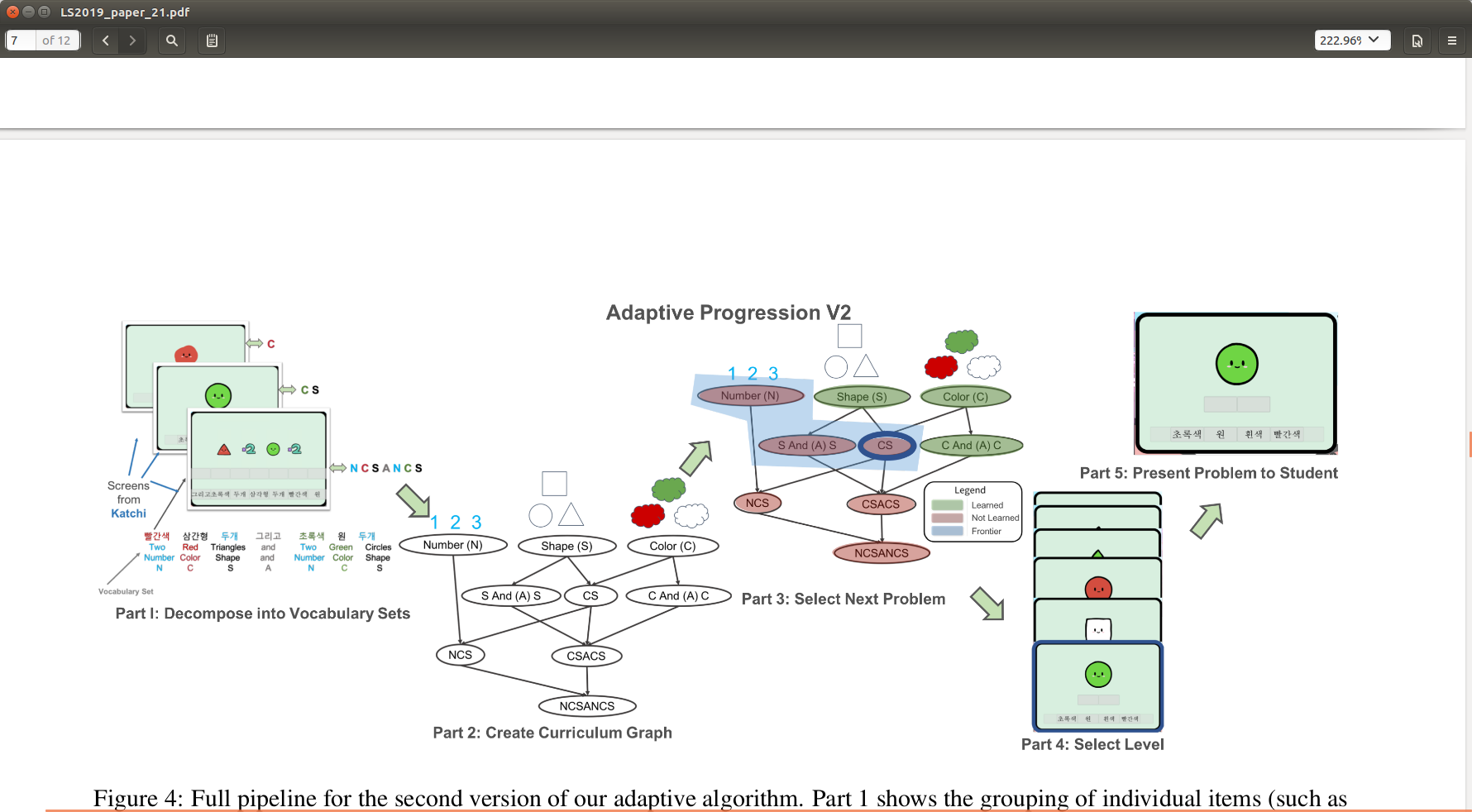 [Speaker Notes: Fixed v2 had no repeats]
Experiment 2: Adaptive V2 vs Fixed V1 vs Fixed V2
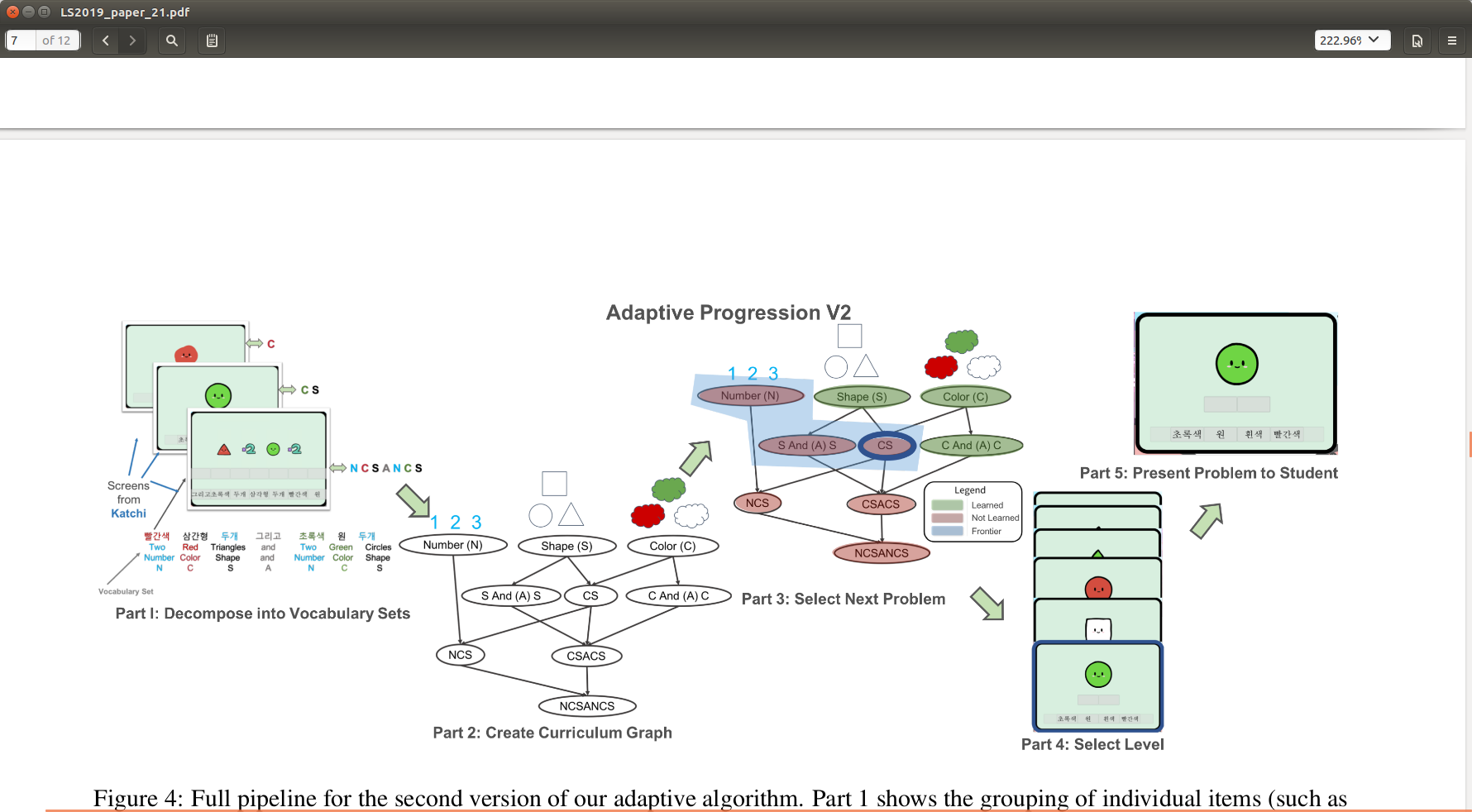 Fixed V2 : Fixed V1 with no repeated questions
[Speaker Notes: Fixed v2 had no repeats]
Mastery Metric
A node and all problems that do not have credit corresponding to the node is considered mastered if a problem of the node was answered correctly on the first attempt
Individual problems are credited if they are answered correctly.
Adaptive Condition: Students Reaching Later Levels Faster!
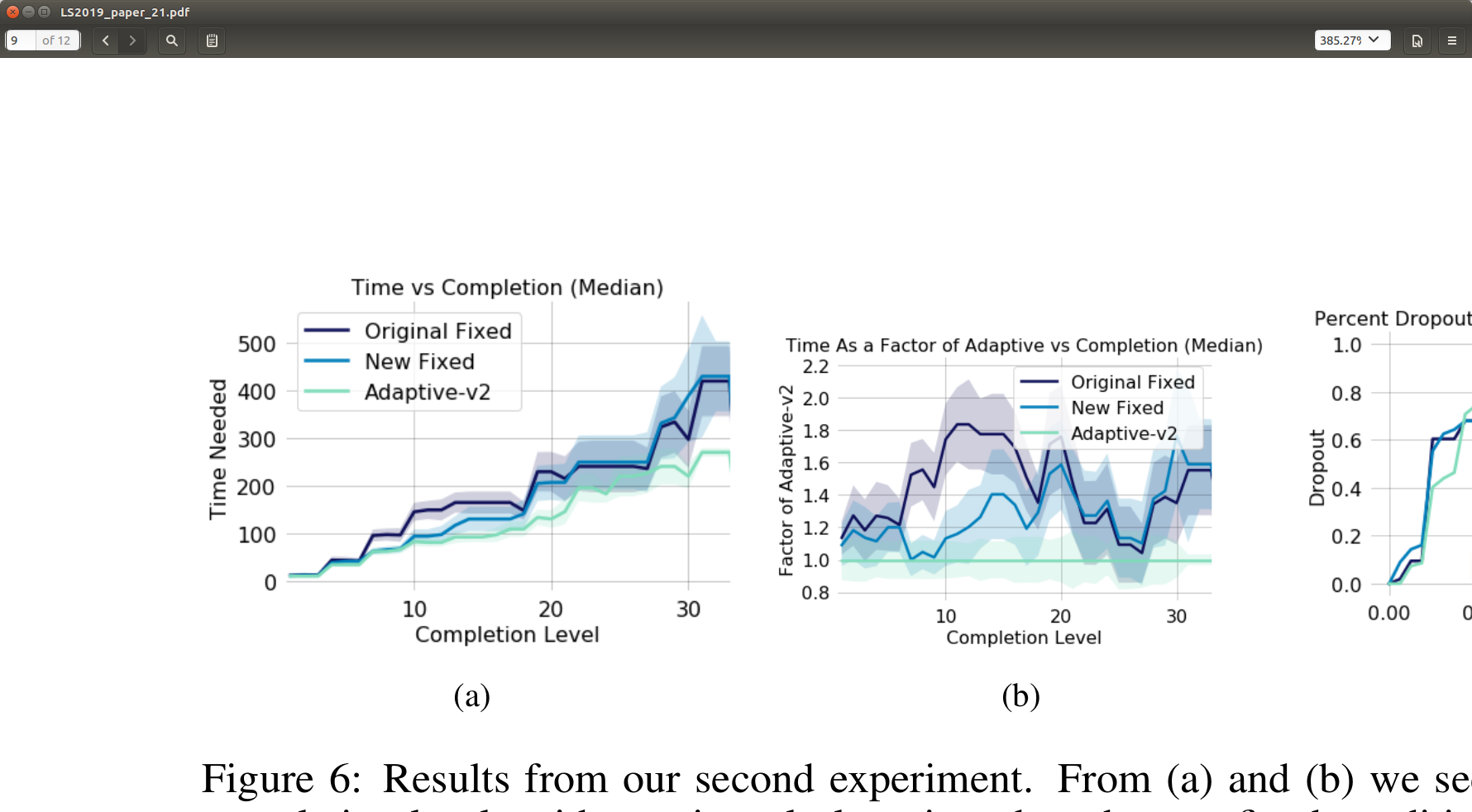 How Much Faster? About 1.2-1.4x Faster to Reach Later Levels
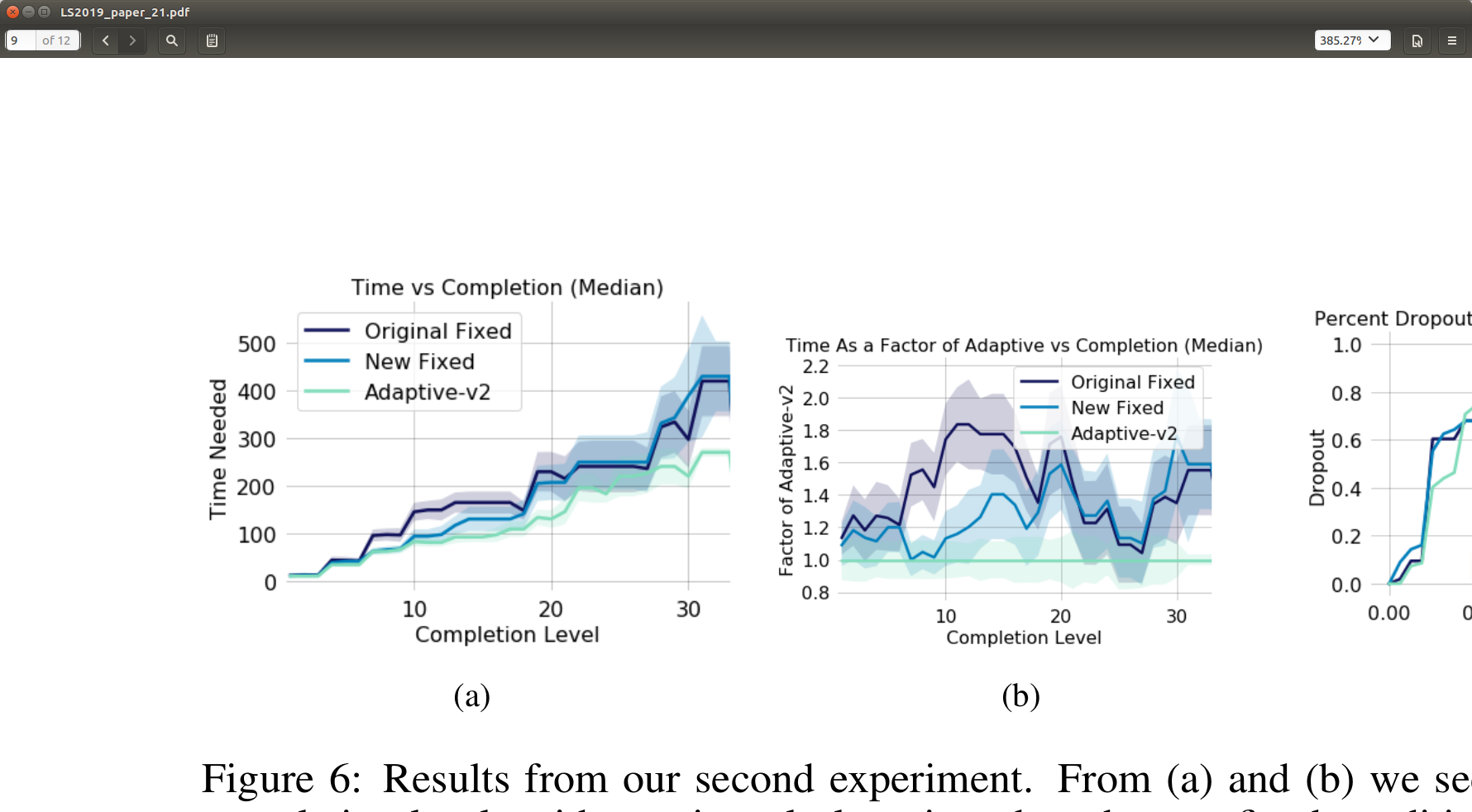 Small Data And ...
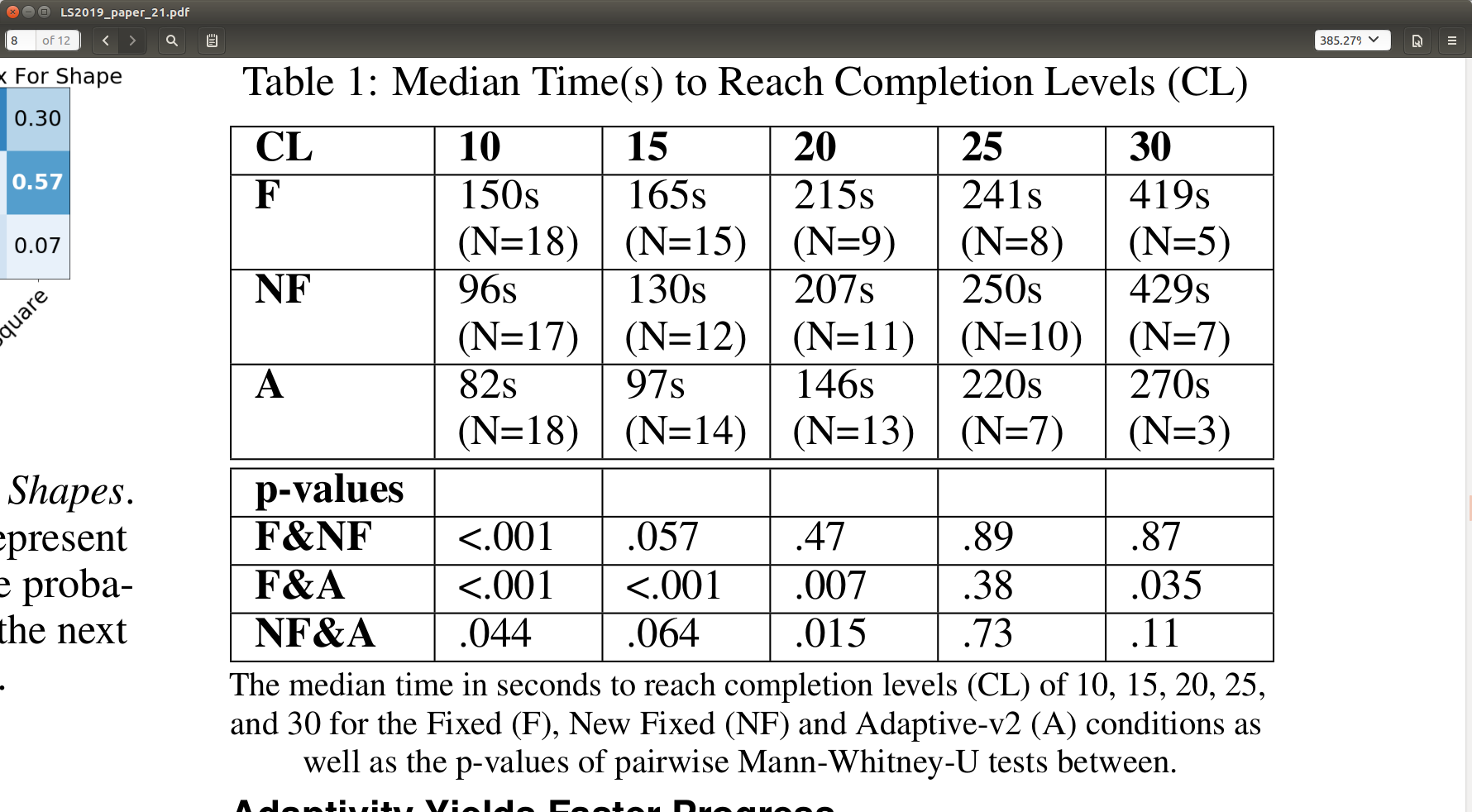 Median time to reach
Small Data And Significant at Multiple Levels
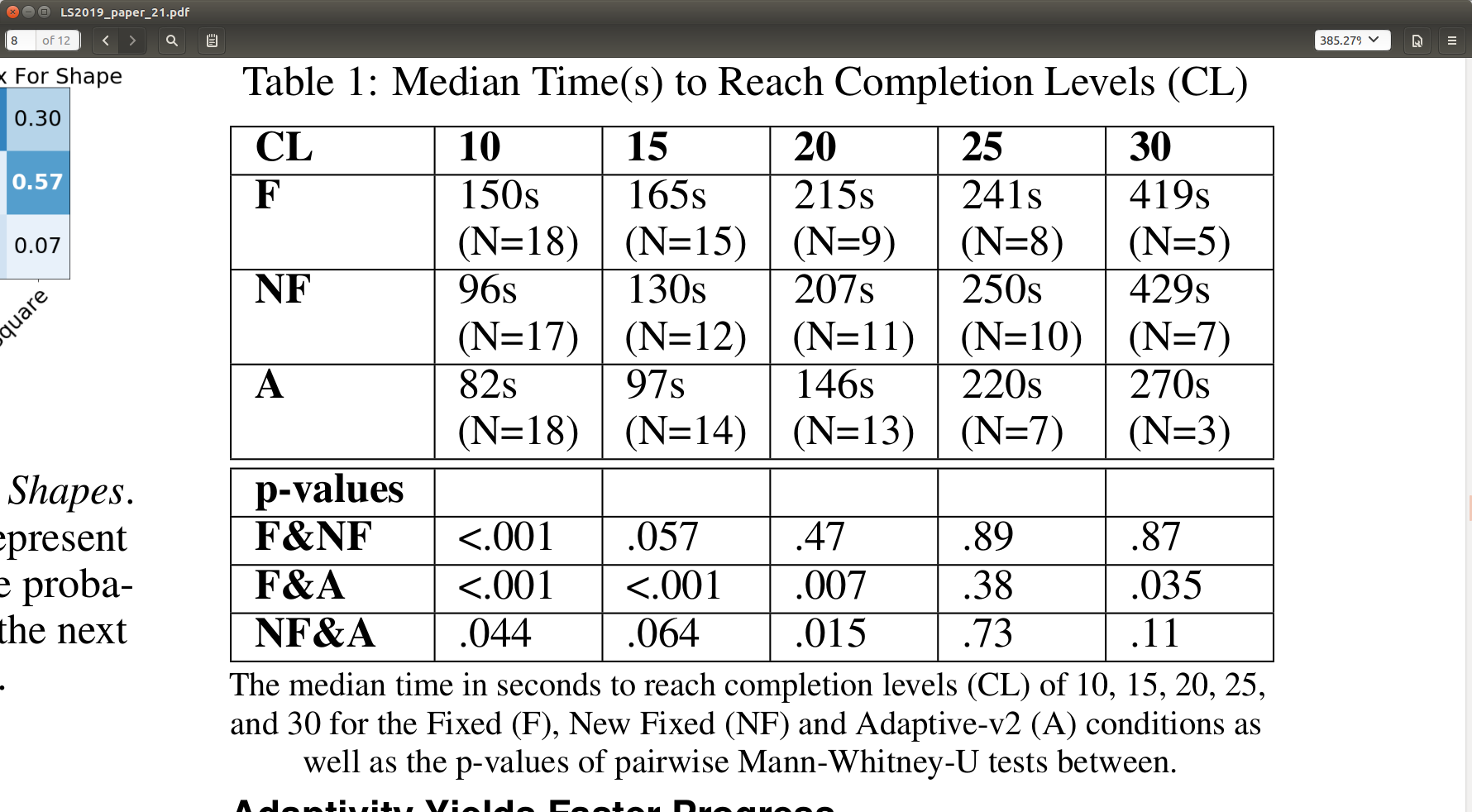 Median time to reach
Evidence People Learned Faster with Adaptivity.
But People Did Not Learn More
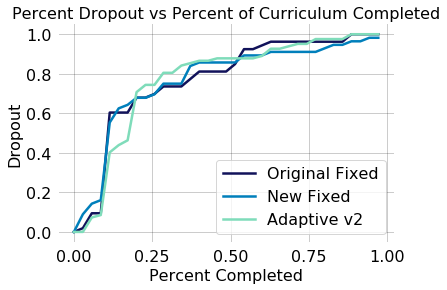 [Speaker Notes: Efficacy vs enggement]
Evidence People Learned Faster with Adaptivity.
But People Did Not Learn More
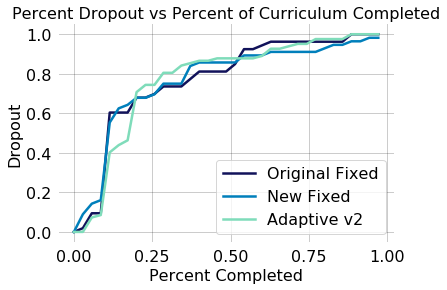 Essentially identical across conditions

People dropping out at same stage of curriculum
[Speaker Notes: Efficacy vs enggement]
Summary & Open Issues
Preliminary evidence adaptivity usable from day 1, helped people learn faster
Right level of knowledge representation was important
Didn’t help people persist past more difficulty levels 	
How help them over that hurdles?
Today
- How do we provide adaptive personalized practice support for students on day 1?
	Work lead by Tong Mu, with Shuhan Wang & Erik Andersen 
- How can we provide learning support to improve performance support with no prior training materials?
	Work lead by Shayan Doroudi, with Ece Kamar
Workers Generate Artifacts
Can we use these artifacts to train other workers?
Workers Generate Artifacts
Can we use these artifacts to train other workers?
Similar idea to learner sourcing
Taking artifacts created by learners to teach other learners (e.g. JJ Williams et al. 2016)
Here worker data for learning support
Example Task: Product Reviews
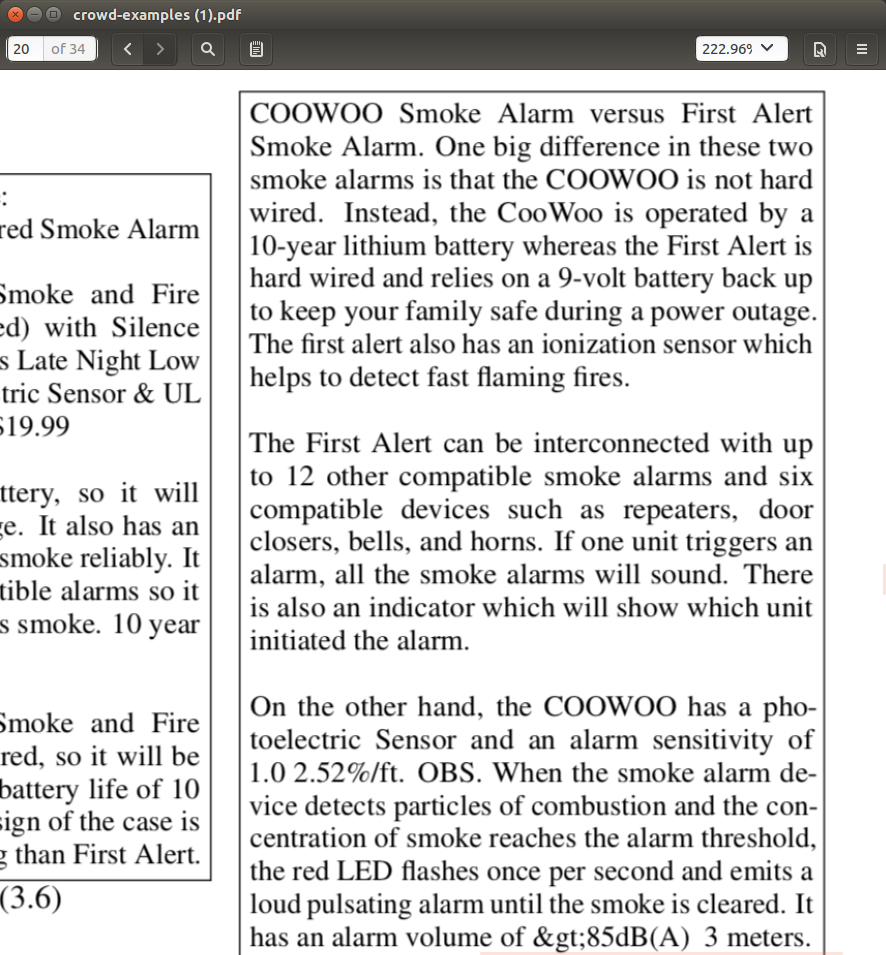 Example Task: Product Reviews
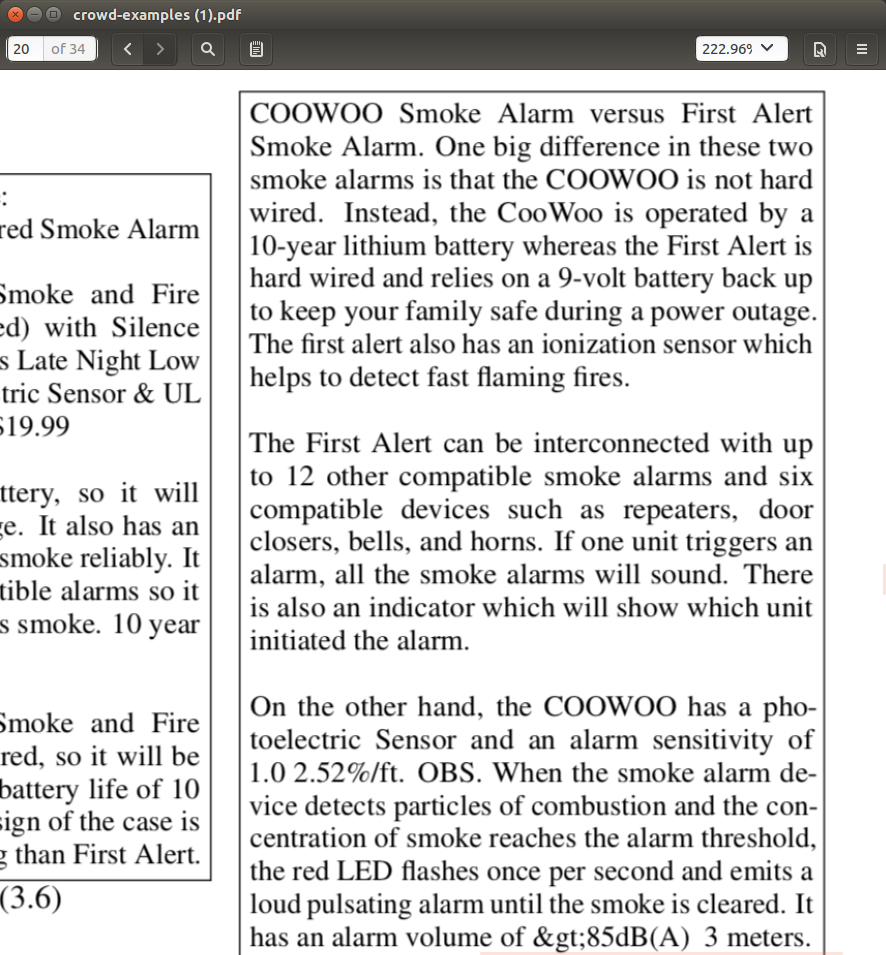 Use Prior Samples Generated By Work To Train Future Workers
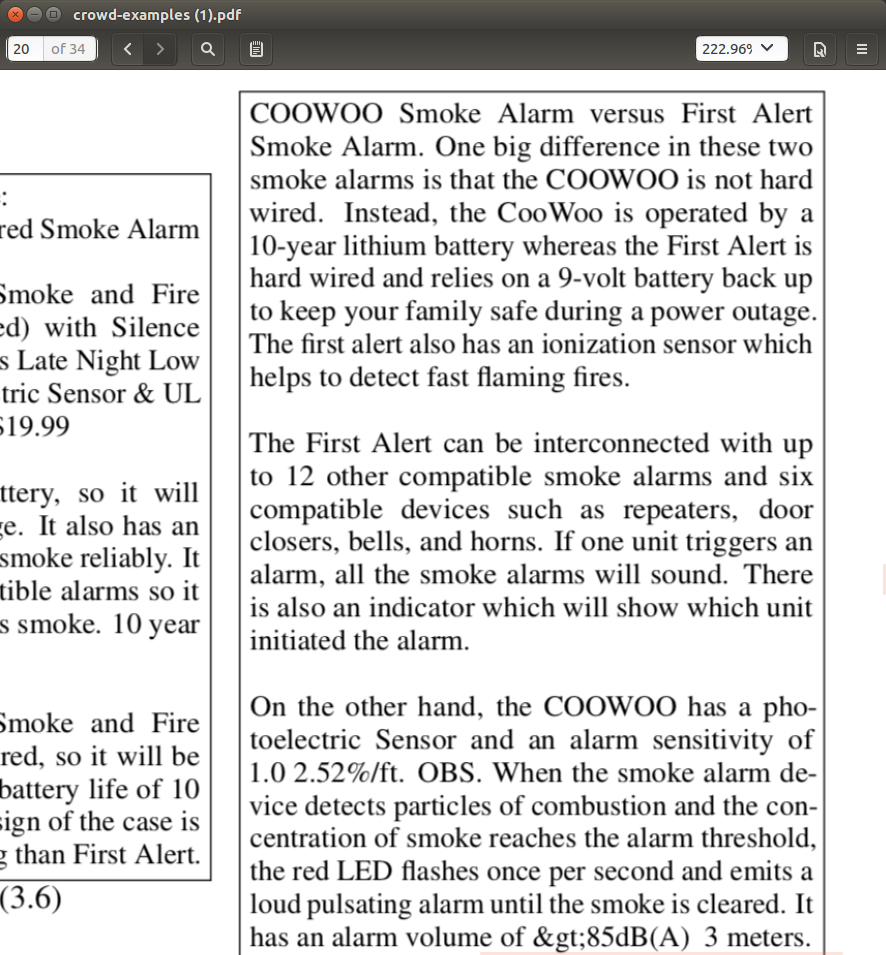 Preliminary Results: Not All Examples Created Equal
No general effect of providing randomly selected past reviews in improving performance of later workers
High quality reviews may improve later performance
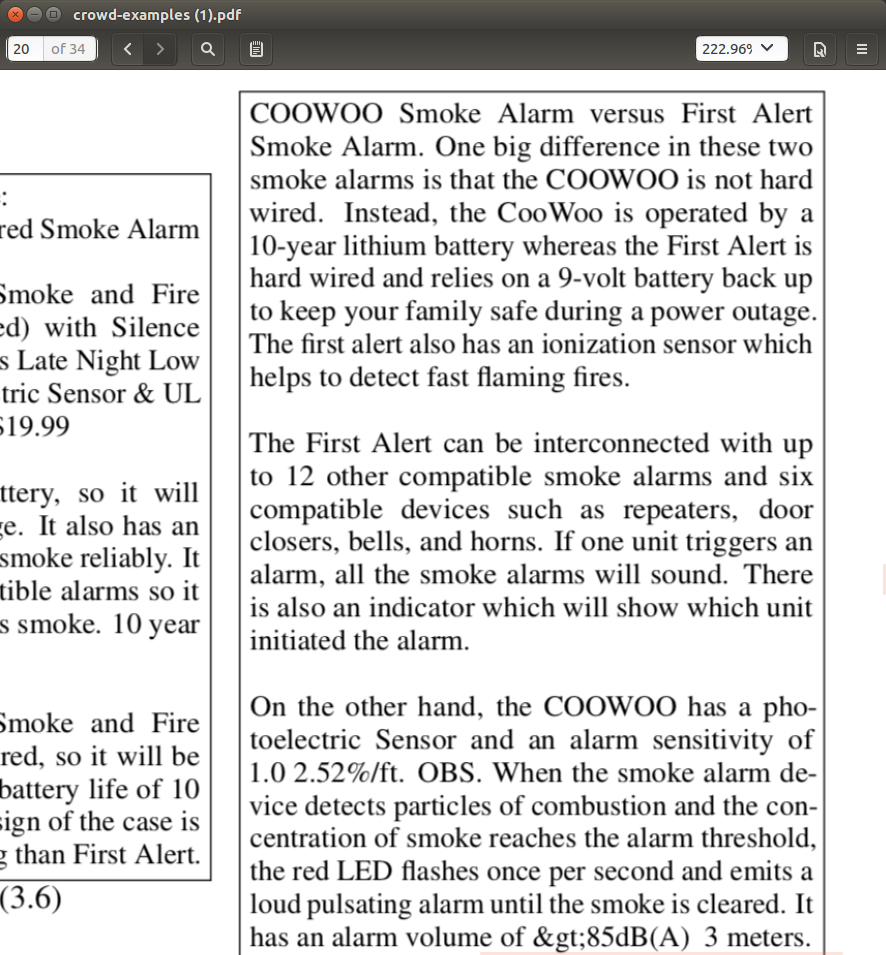 Preliminary Results: Performance May Not Equal Pedagogical Value
No general effect of providing randomly selected past reviews in improving performance of later workers
High quality reviews may improve later performance
But the most effective reviews in terms of training may be different than the highest quality reviews
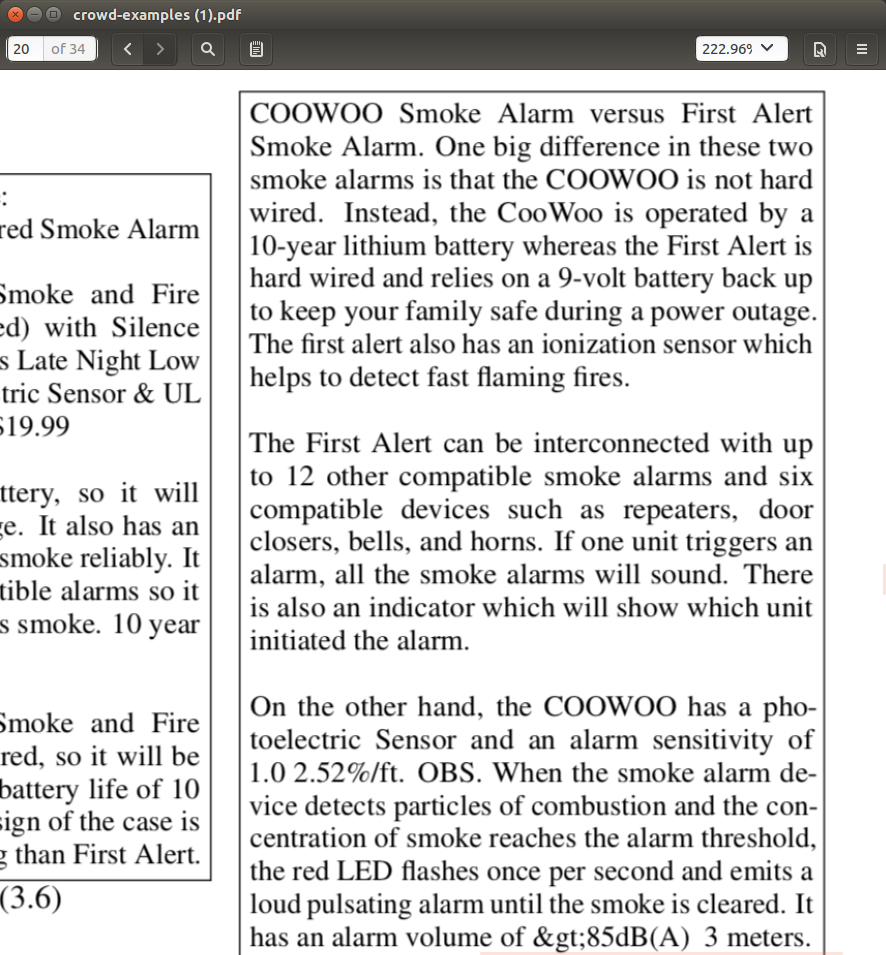 Steps to Democratize Adaptive Personalized Support for Learning & Training
Use structure about pedagogical items to automatically personalize and adapt pathways-- can speed learning
Can leverage artifacts from workers to teach new workers
Lots of open questions:
Encouraging students to persist
Learning structure of items
Identifying when the set of interventions may have signal
Steps to Democratize Adaptive Personalized Support for Learning & Training
Use structure about pedagogical items to automatically personalize and adapt pathways-- can speed learning
Can leverage artifacts from workers to teach new workers
Lots of open questions:
Encouraging students to persist
Learning structure of items
Tutoring systems that are good from day 1, & improve w/data 
Identifying when the set of interventions may have signal